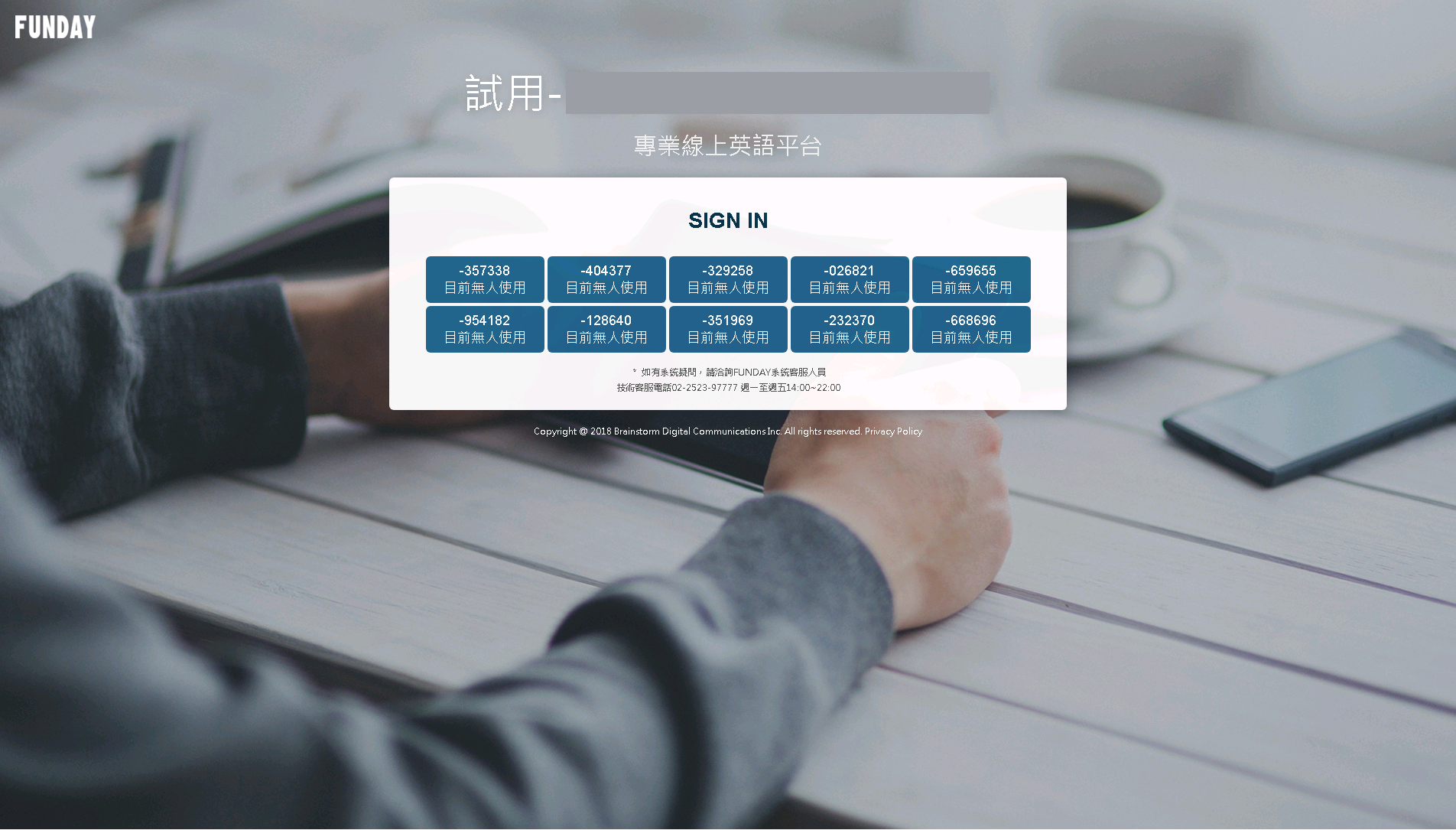 FUNDAY線上語言教育平台
關於FUNDAY線上語言教育平台
簡介
【FUNDAY線上語言教育平台】是國內唯一跨產、官、學界肯定的專業英語線上學習系統。榮獲眾多企業、政府機關、各級學校肯定的專業英語學習平台。
參考「歐洲共同語文參考架構」(CEFR)分級定義作為教材設定標準，依程度分成5個等級，可依照程度的不同選擇適合的教材閱讀。並依照教材的主題性分成10種頻道，例如：政治國際、產業科技、財經社會等，大多以時事、熱門新聞為主。
FUNDAY線上外語學習平台特色
1. 聽、說、讀、寫 綜合性學習。
2. 多媒體教材每工作日更新。
3. 本平台建置於雲端，閱讀使用順暢。
4. 每篇文章教材提供真人外師發音導讀。
5. 每篇文章教材提供專業教師文章解說。
6. 每篇文章教材提供理解力、聽力及克漏字測驗。
7. 雙語MV聽音樂學英文。
8. 每週自我評量試卷。
9. 提供擬真模擬試題、精選課程：TOEIC。
10. 提供擬真模擬試題、精選課程：LTTC。
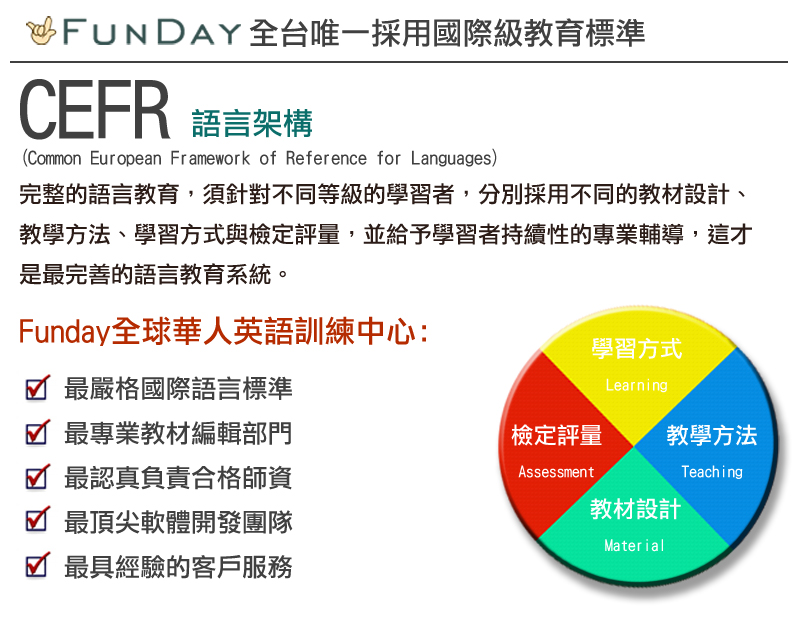 中華民國多媒體英語教學學會認可
(網路全民英檢：NETPAW)
首頁內容介紹
工具列
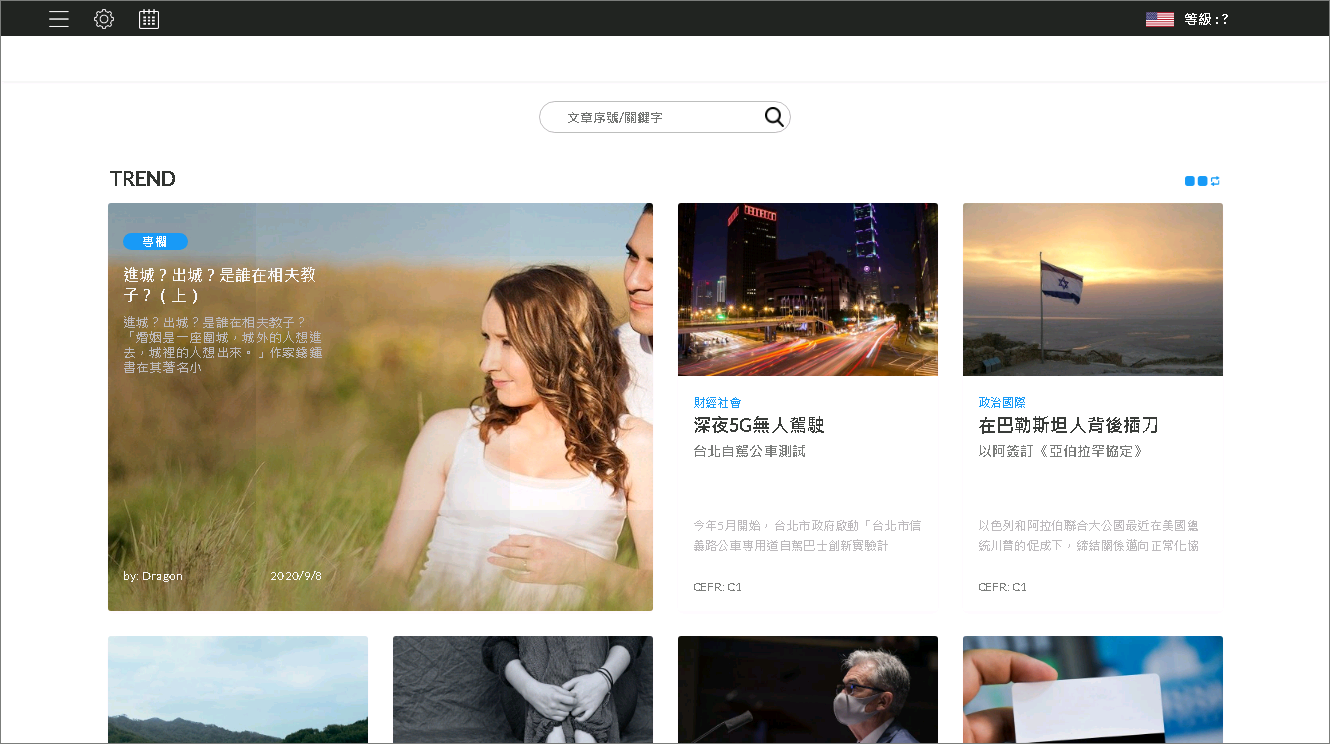 文章查詢功能
自學專區
工具列-會員功能
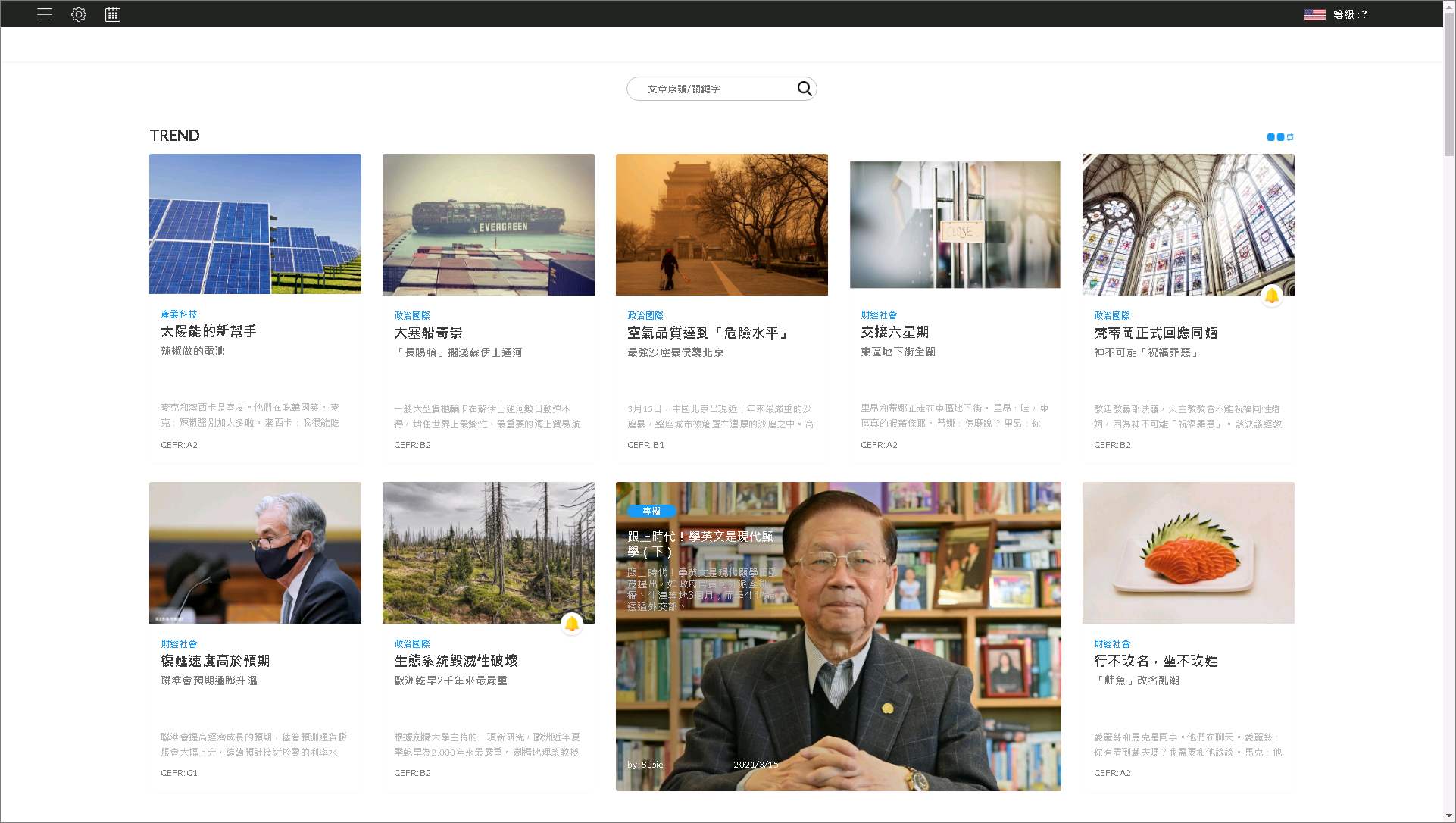 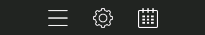 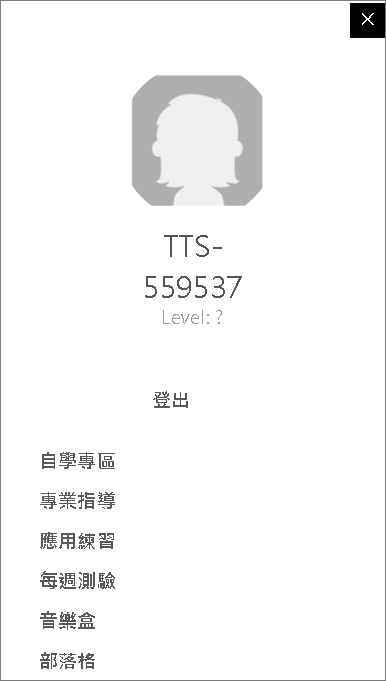 會員
設定
課表
課表為個人版會員功能，未開放
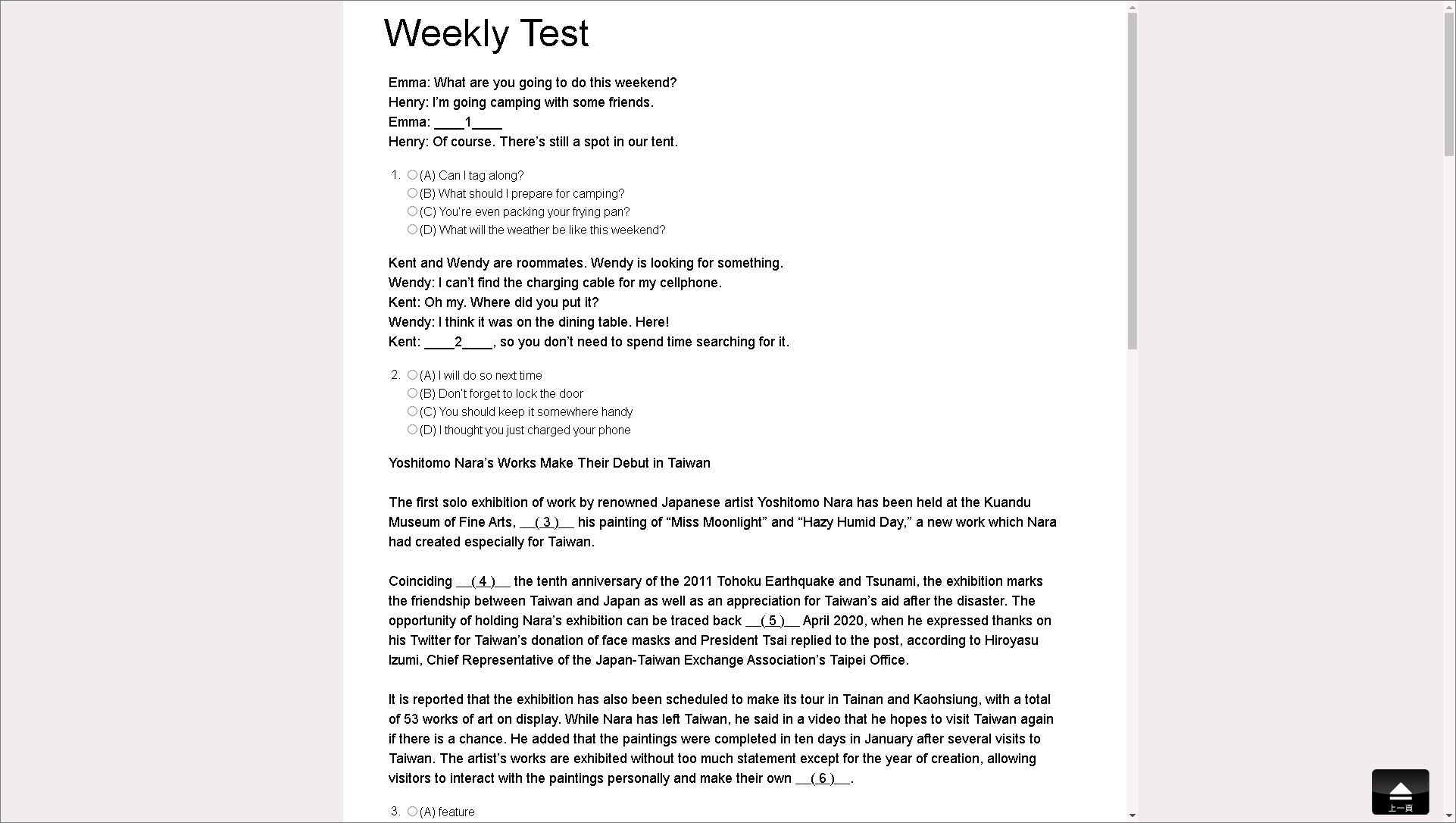 工具列-會員功能
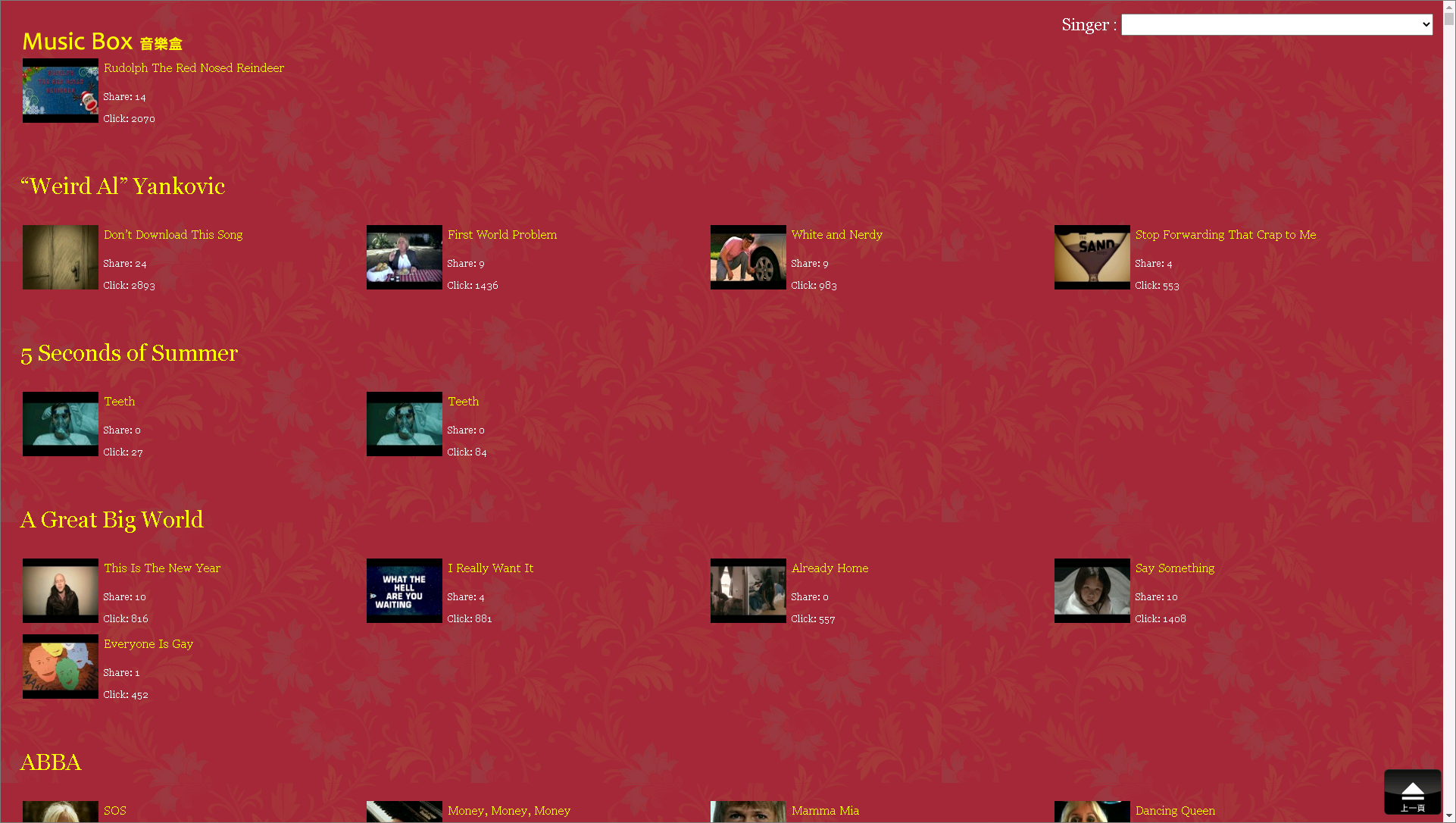 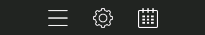 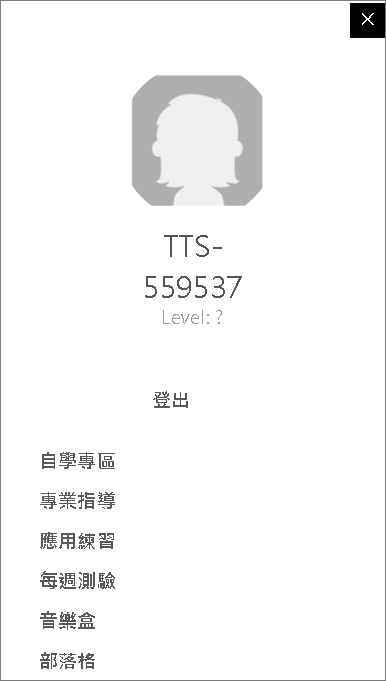 會員
設定
課表
課表為個人版會員功能，未開放
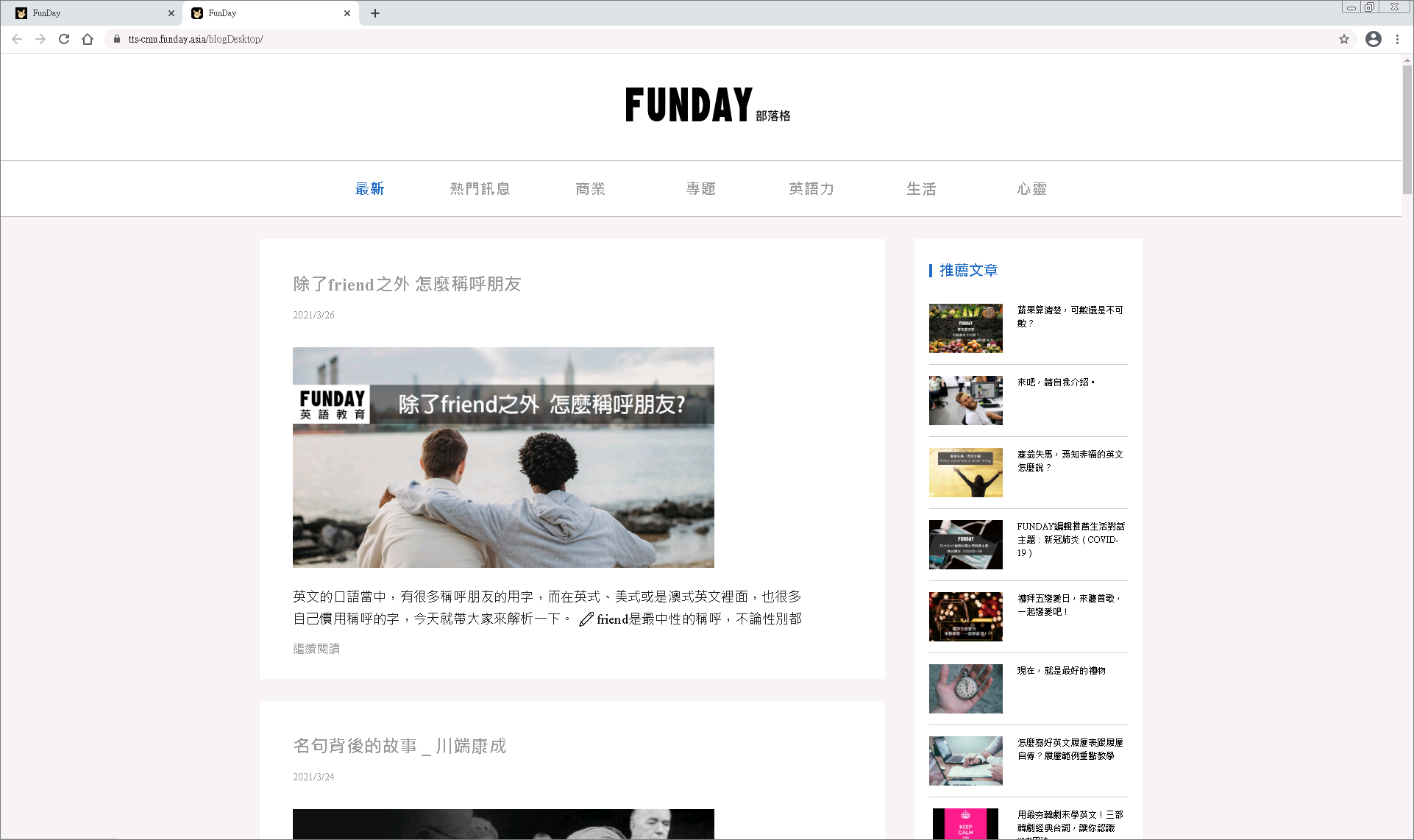 工具列-會員功能
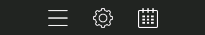 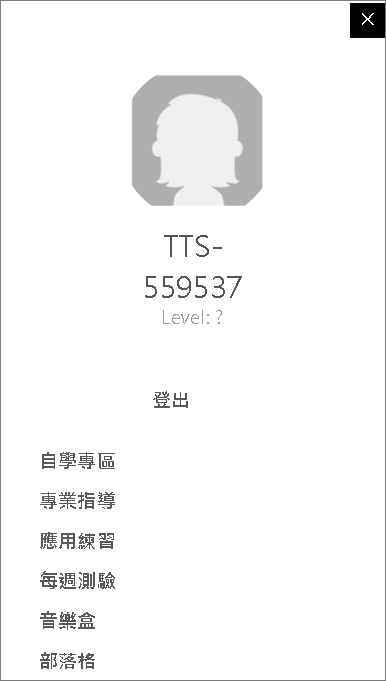 會員
設定
課表
課表為個人版會員功能，未開放
因座位有限，使用完畢後請記得點選登出，可以立刻釋放座位表給其他人使用喔！
工具列-設定功能
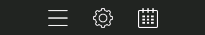 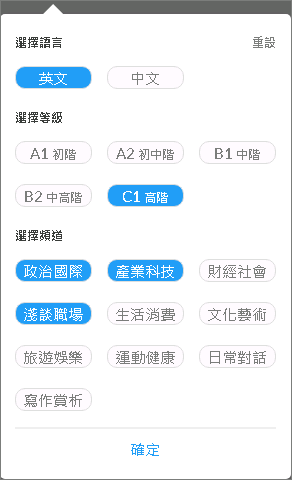 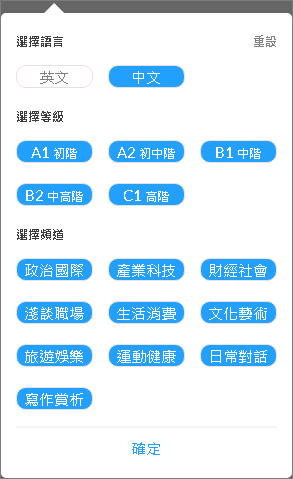 會員
設定
課表
課表為個人版會員功能，未開放
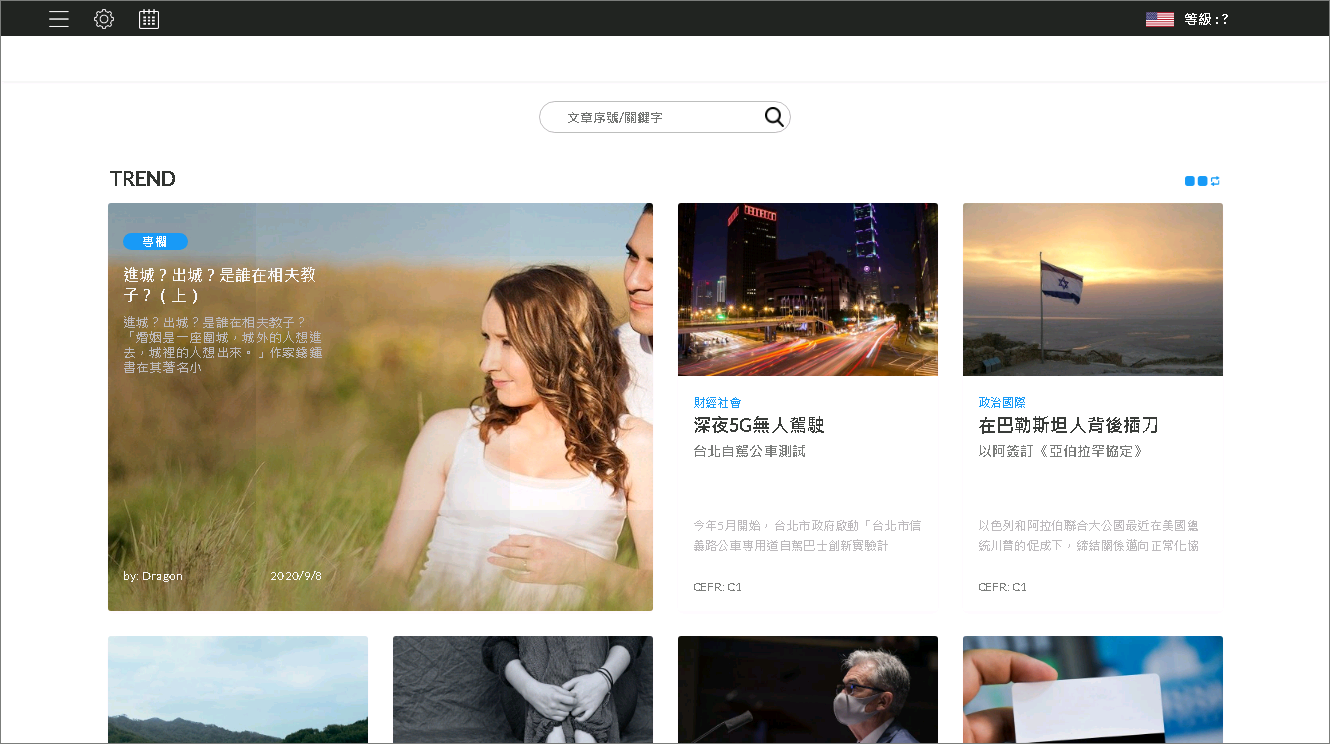 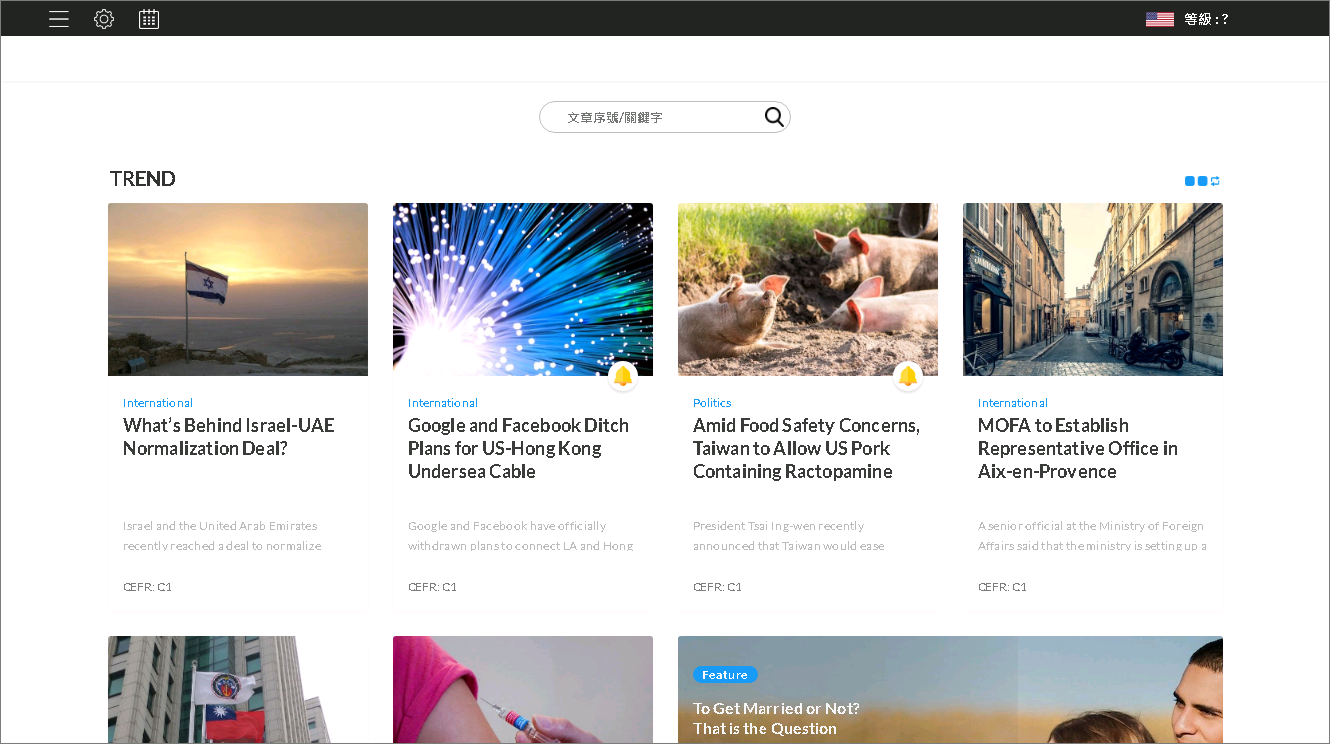 收錄內容
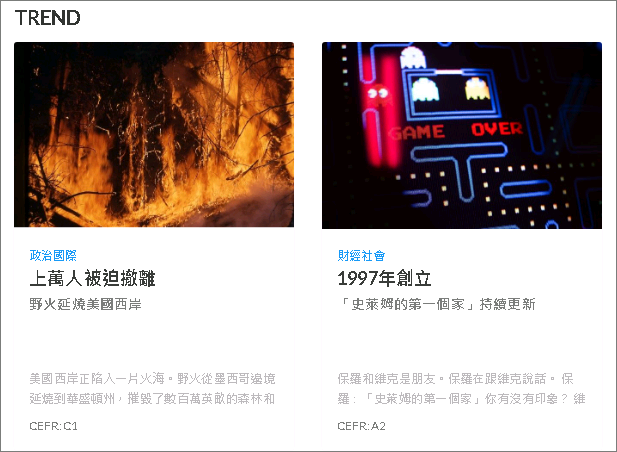 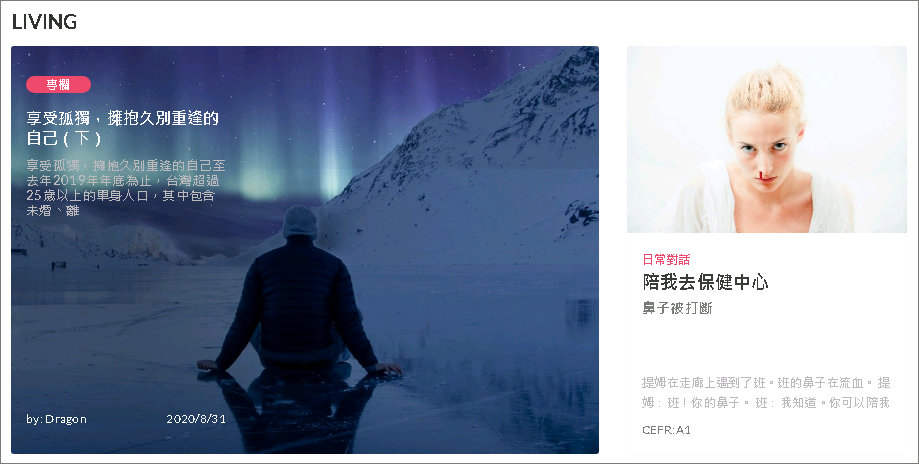 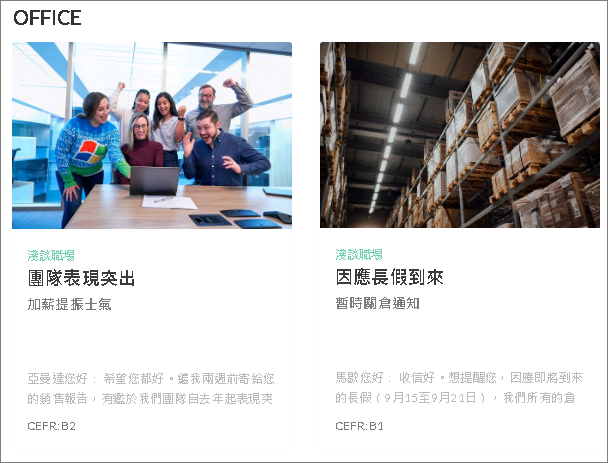 收錄內容
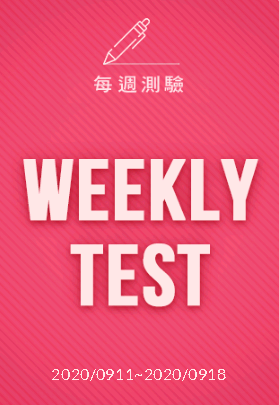 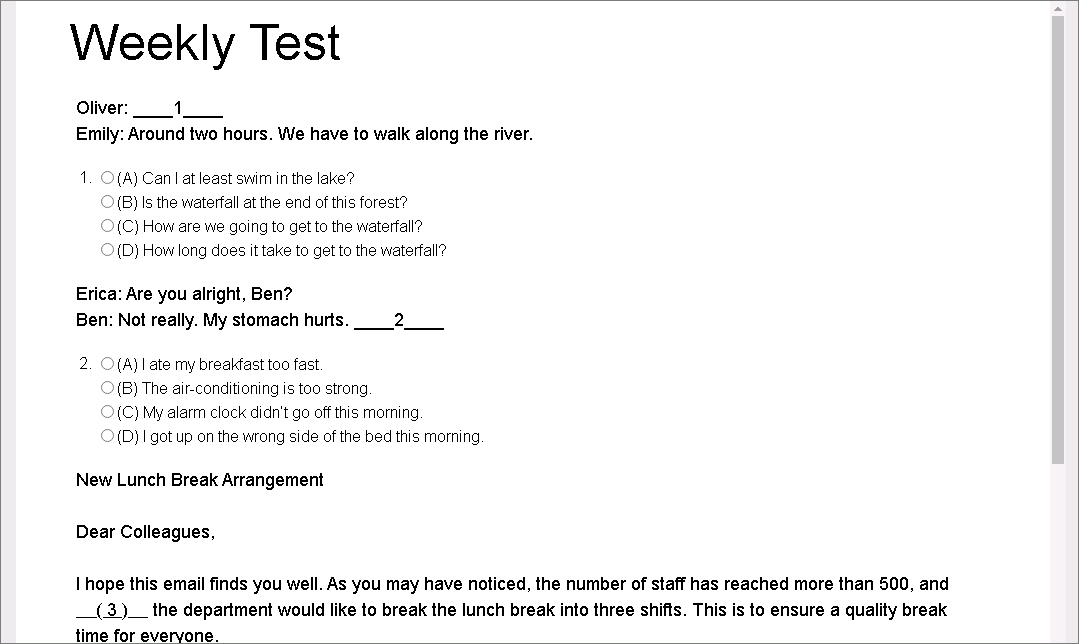 測驗後有語音詳細解答！
收錄內容
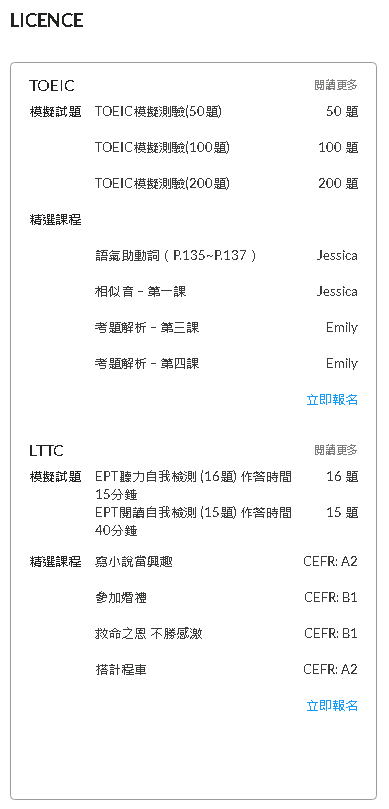 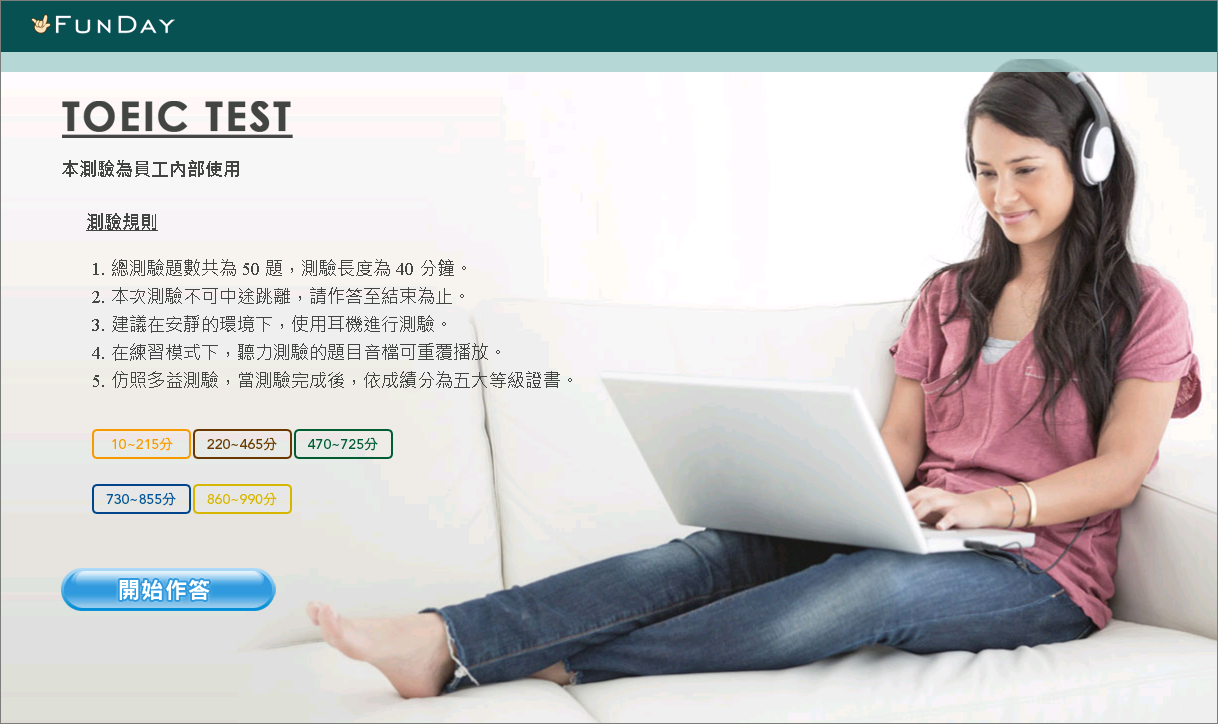 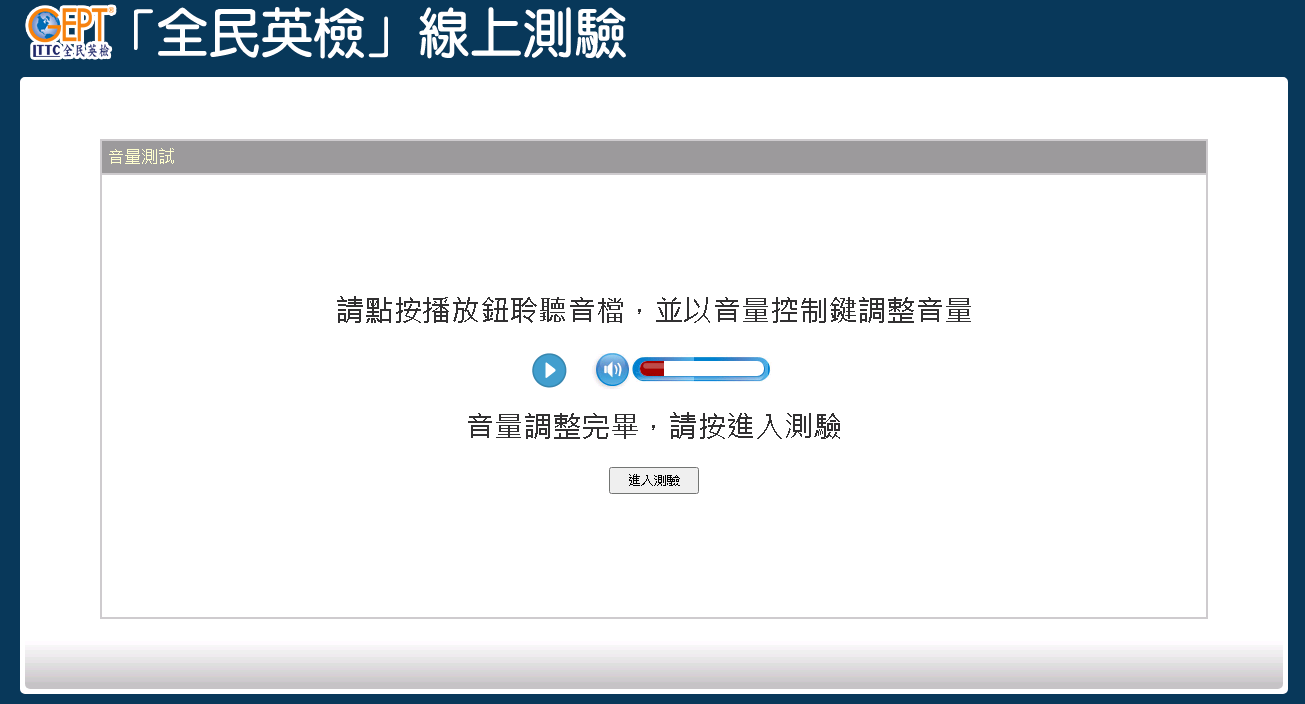 收錄內容
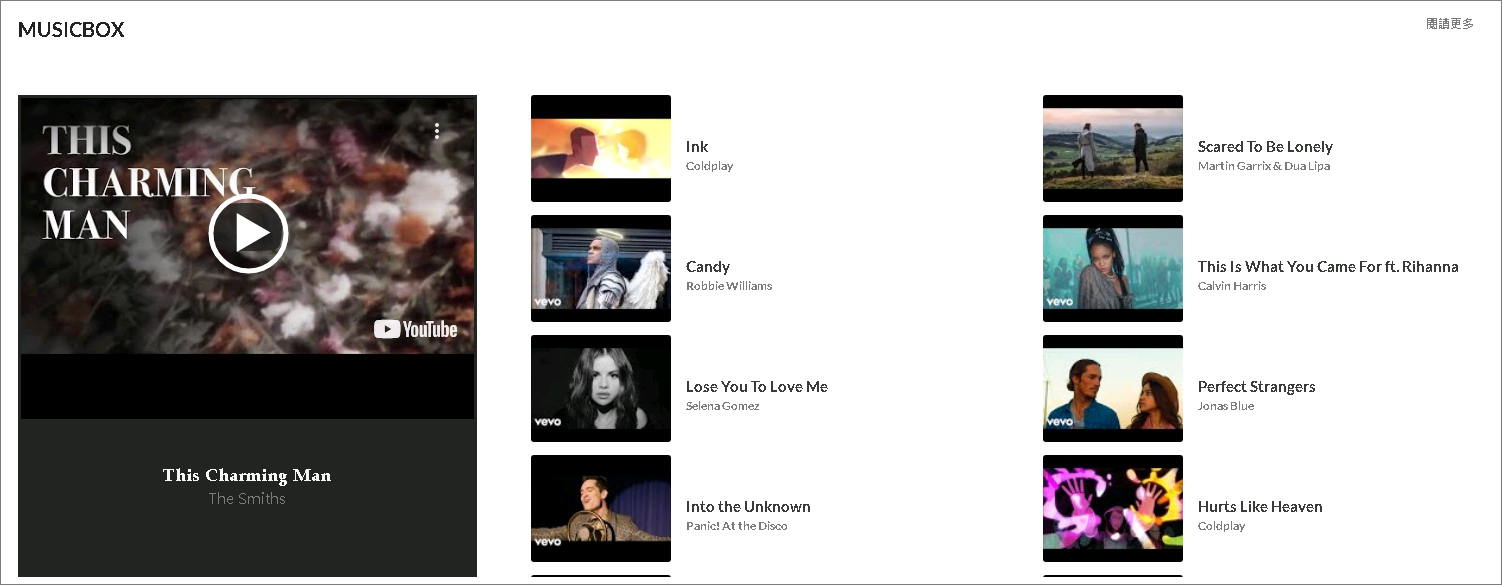 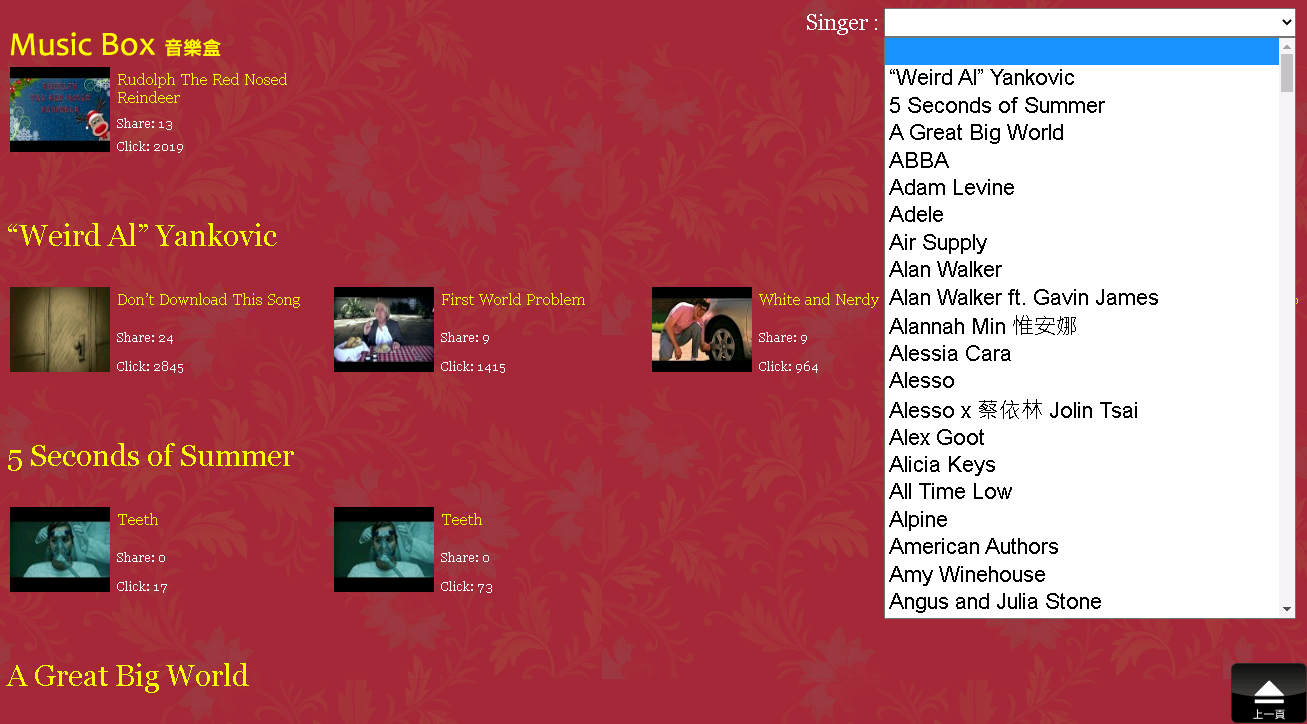 收錄內容
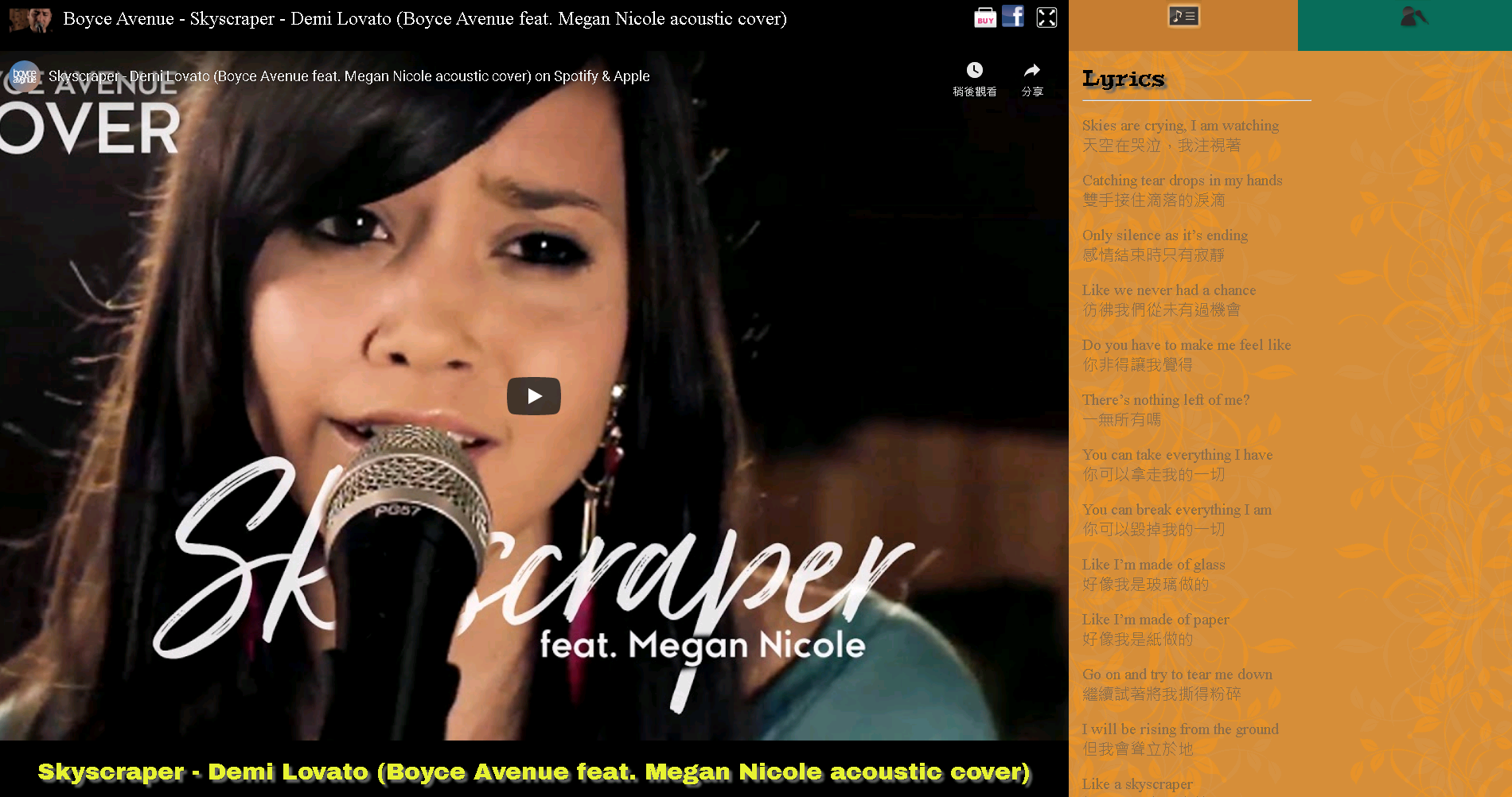 雙語動態歌詞
收錄內容
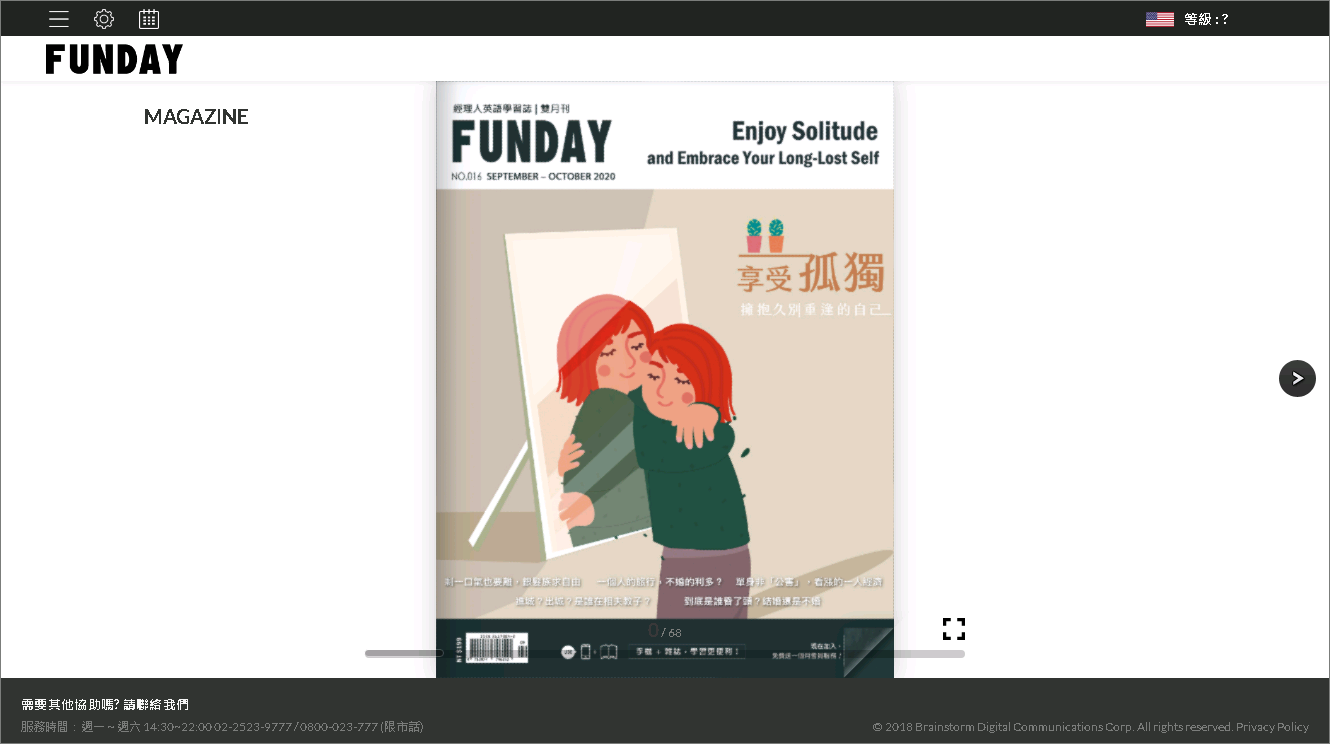 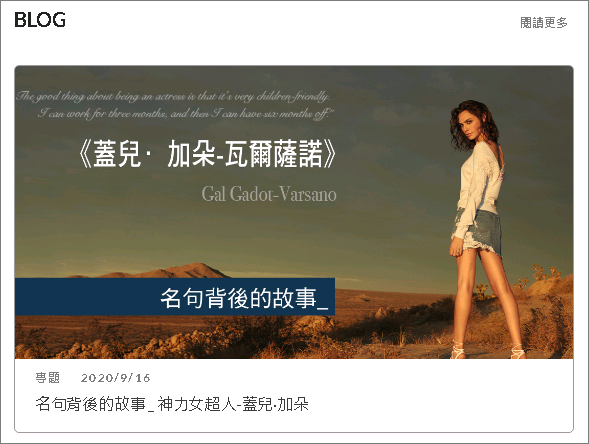 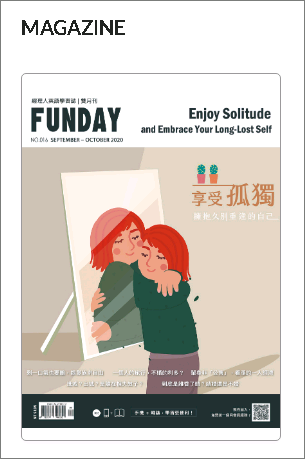 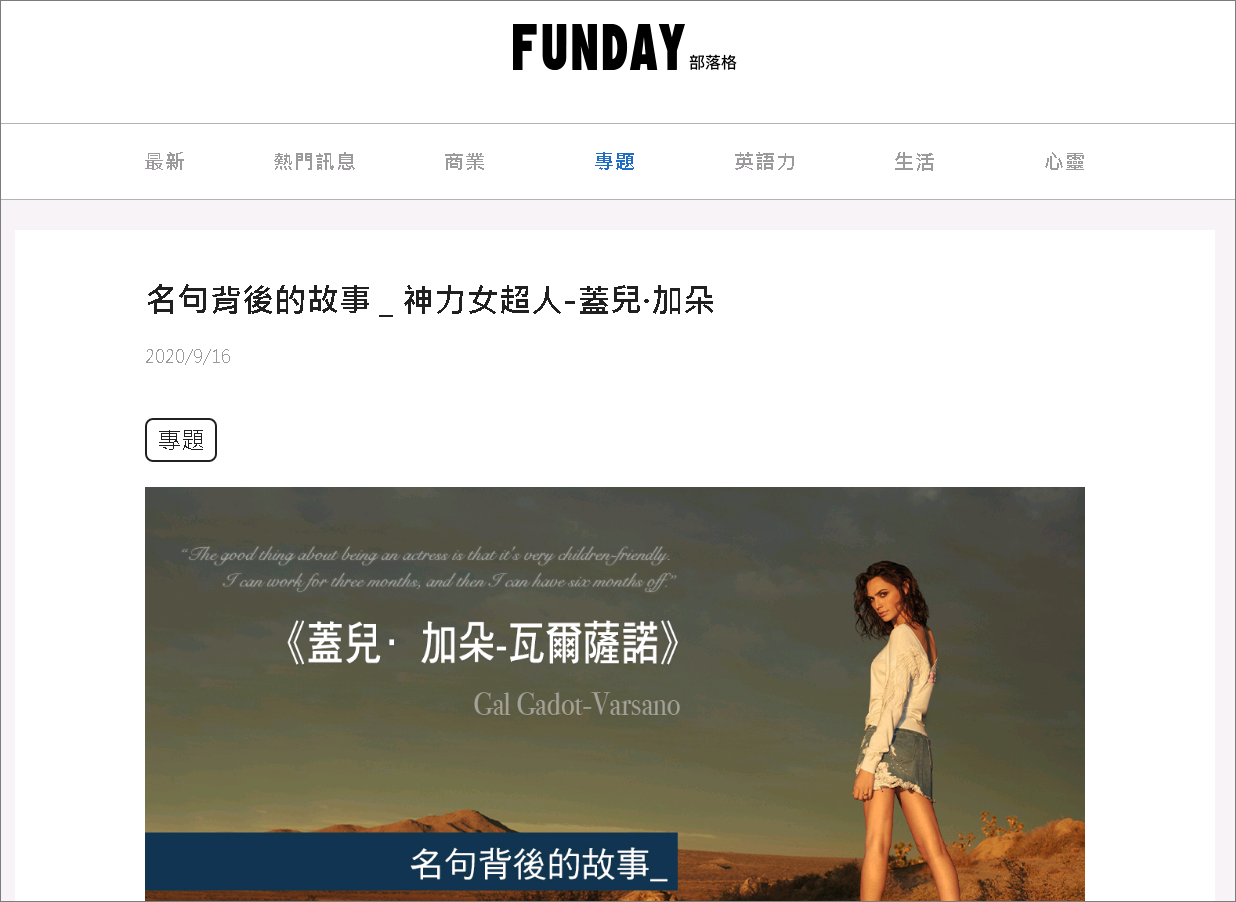 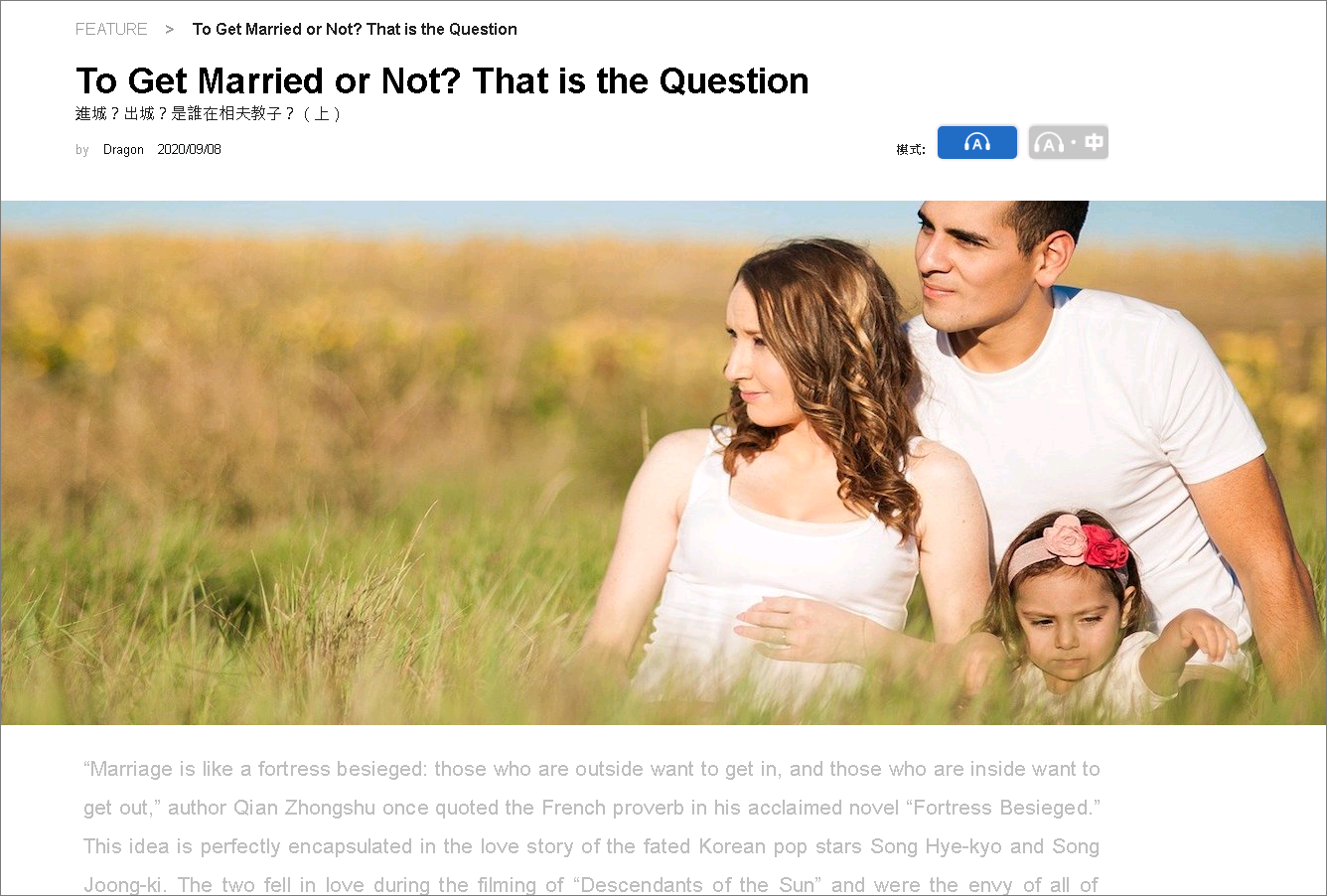 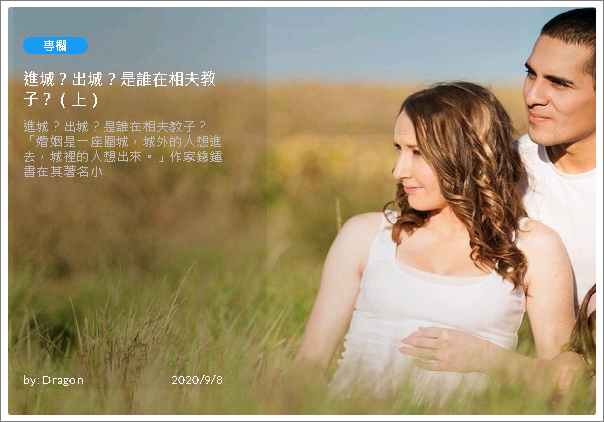 Playlist
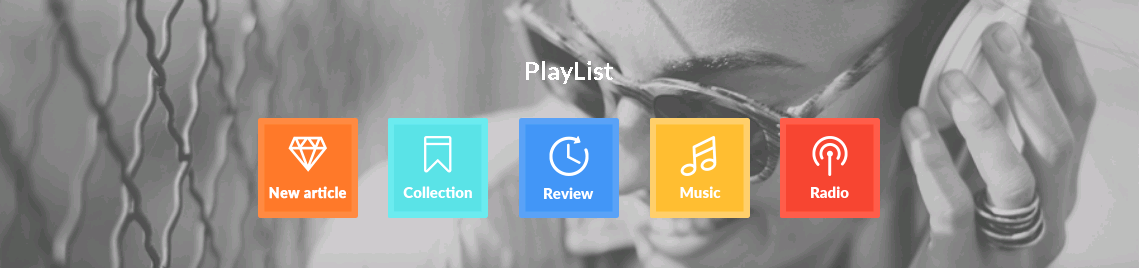 屬個人版功能未開放
點撃後在背景播放
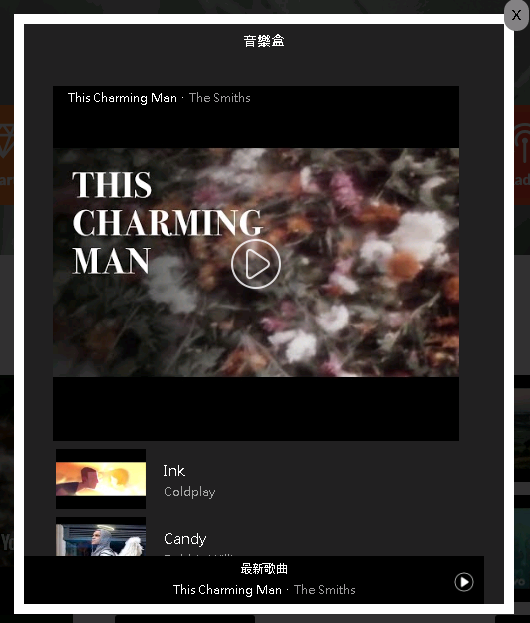 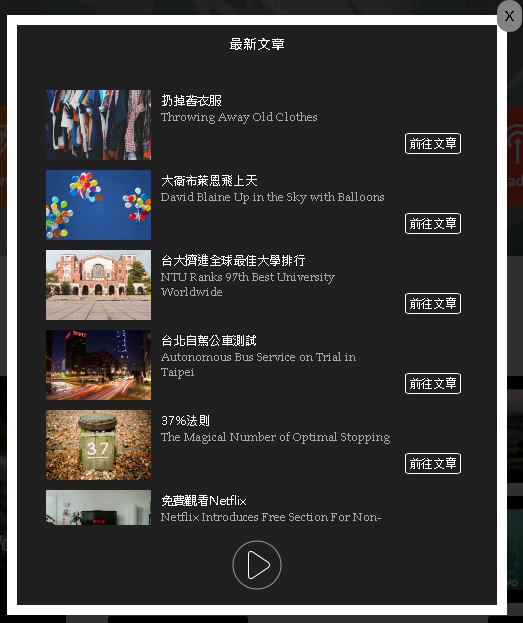 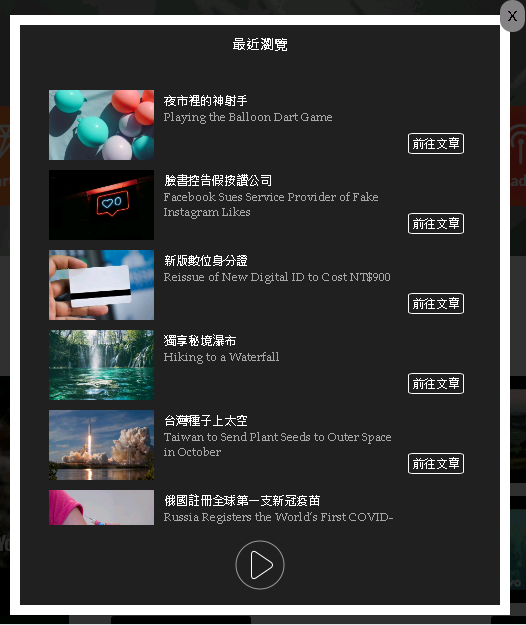 Video
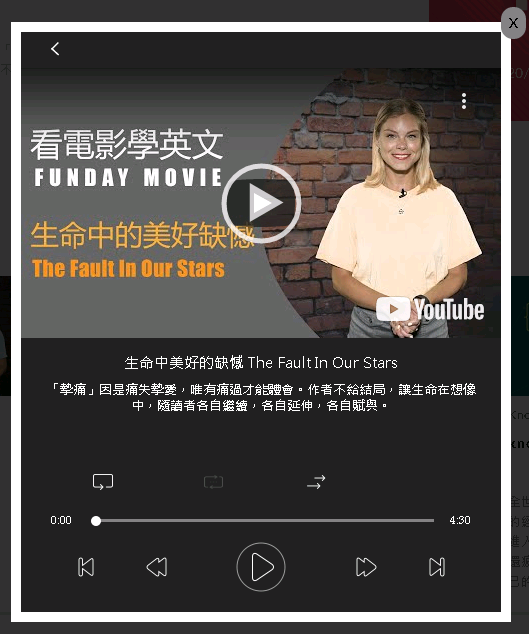 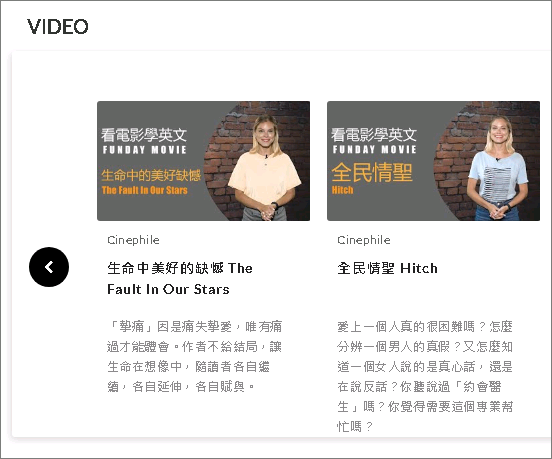 多元主題的英文學習影片，讓學習更有情境。
Fairy Tales
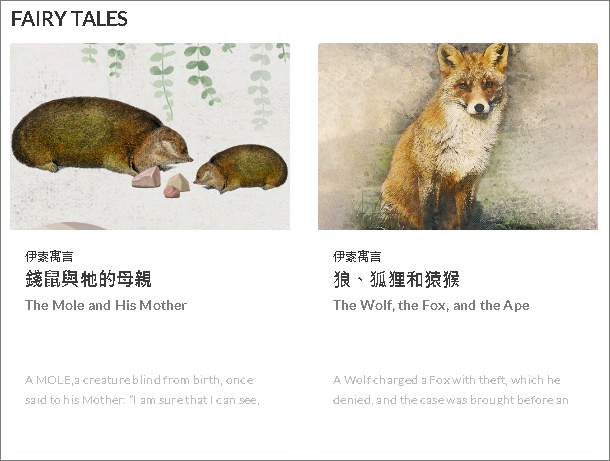 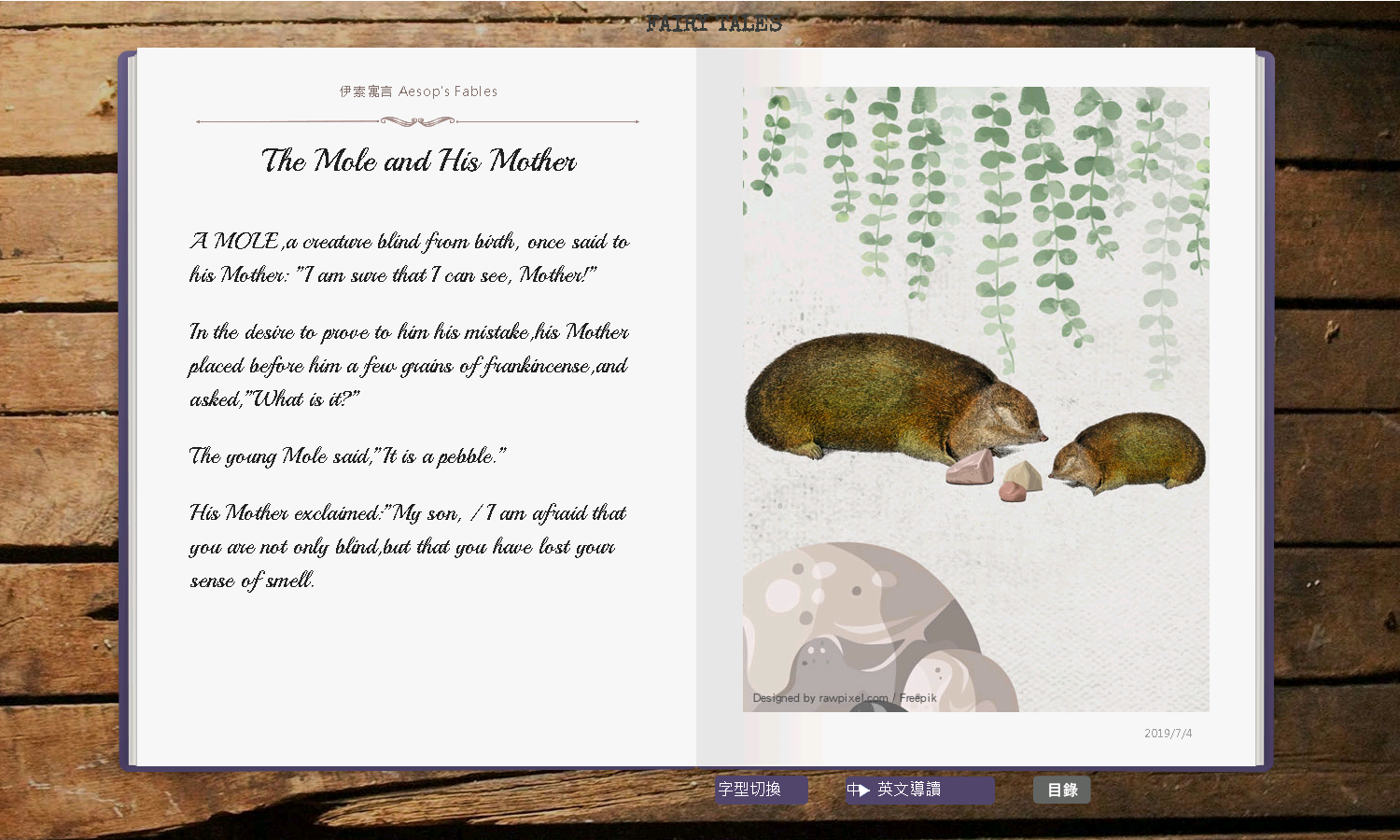 Fairy Tales
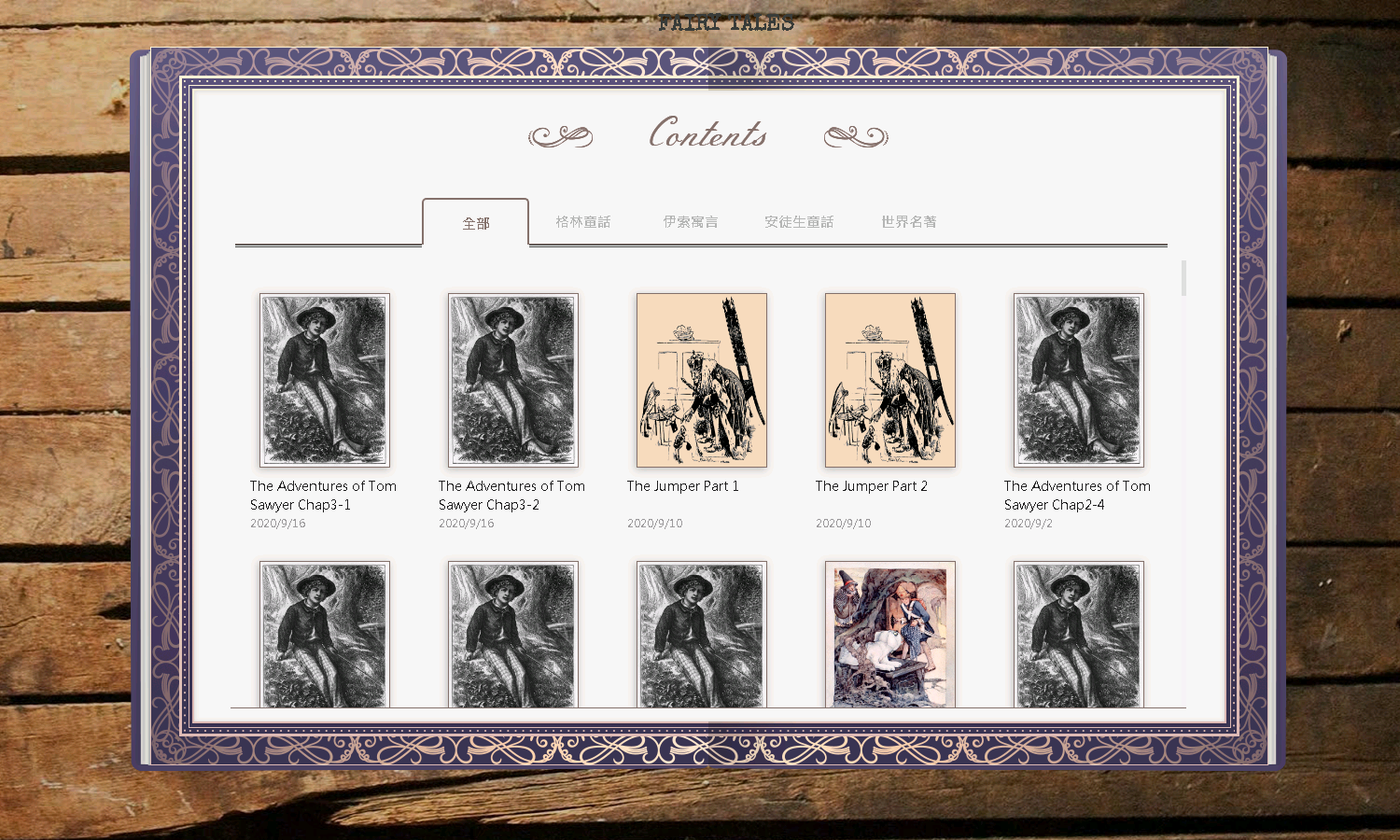 文章快選搜尋功能
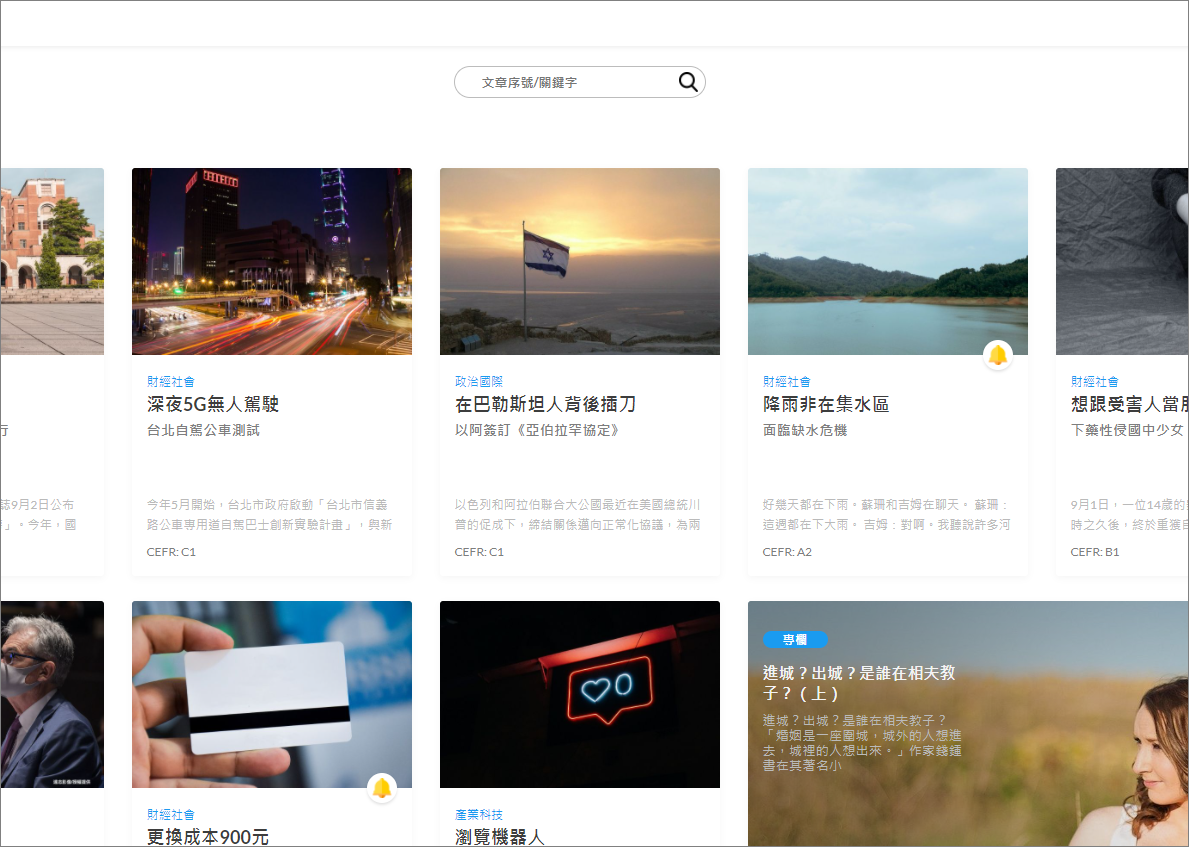 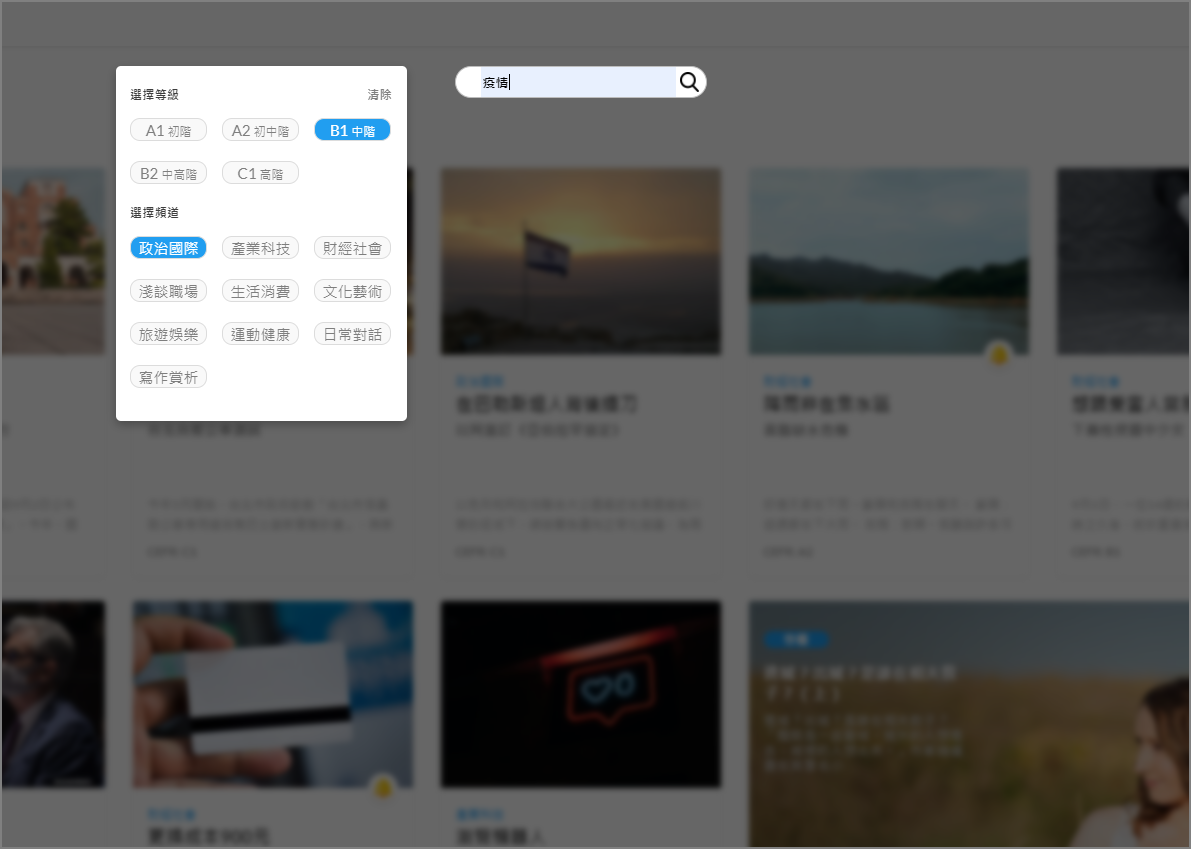 STEP 1. 輸入關鍵字
STEP 2. 選擇等級、頻道
STEP 3. 按下ENTER
文章快選搜尋功能
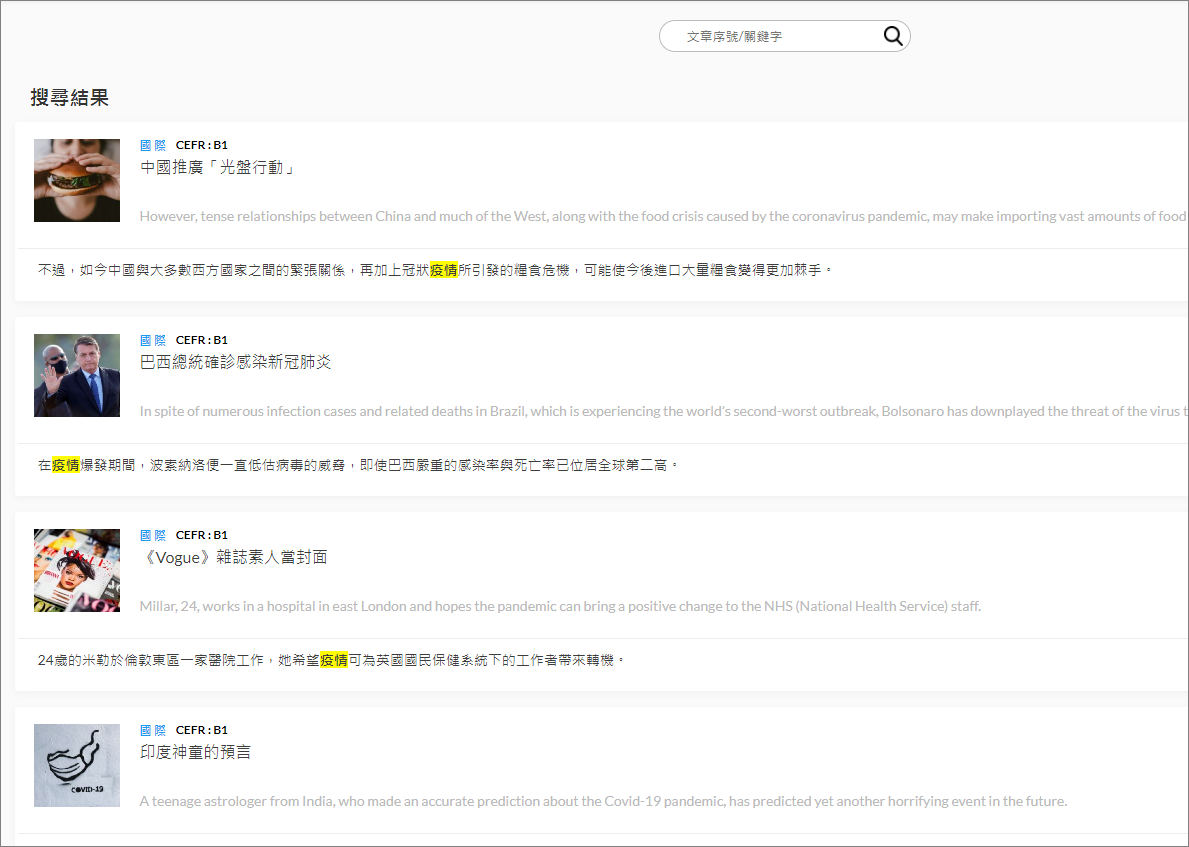 點選搜尋結果中的文章標題，可以直接進入文章內容頁面。
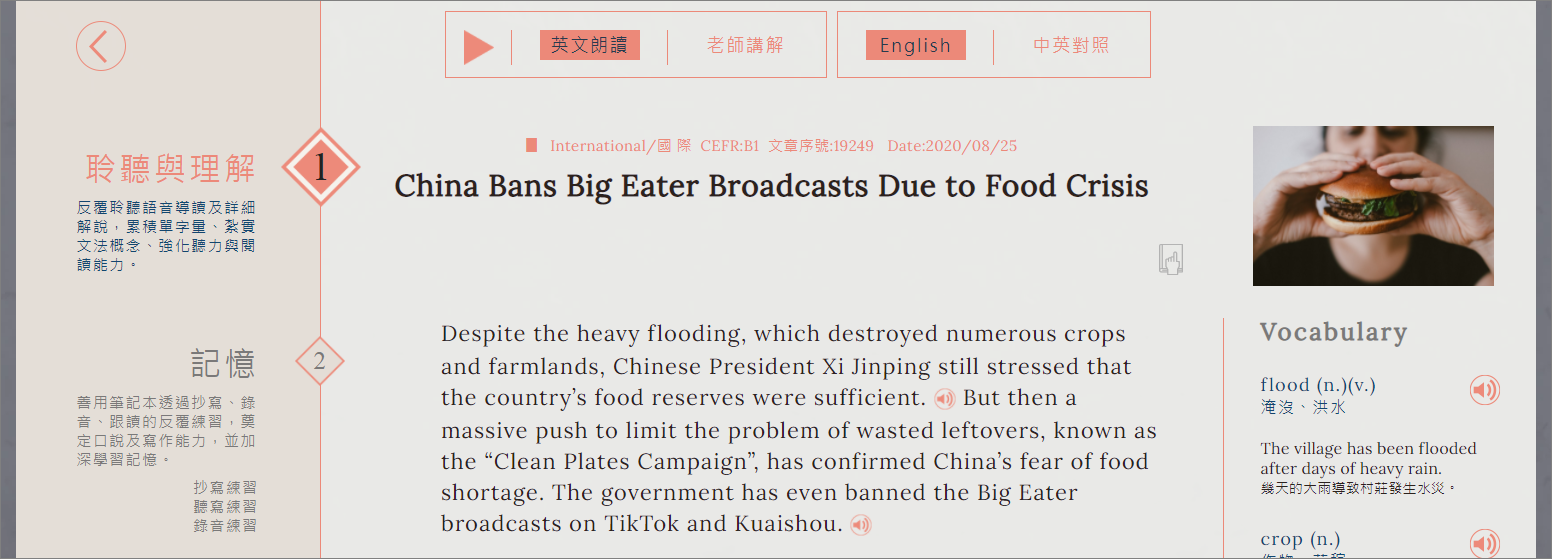 選擇課程
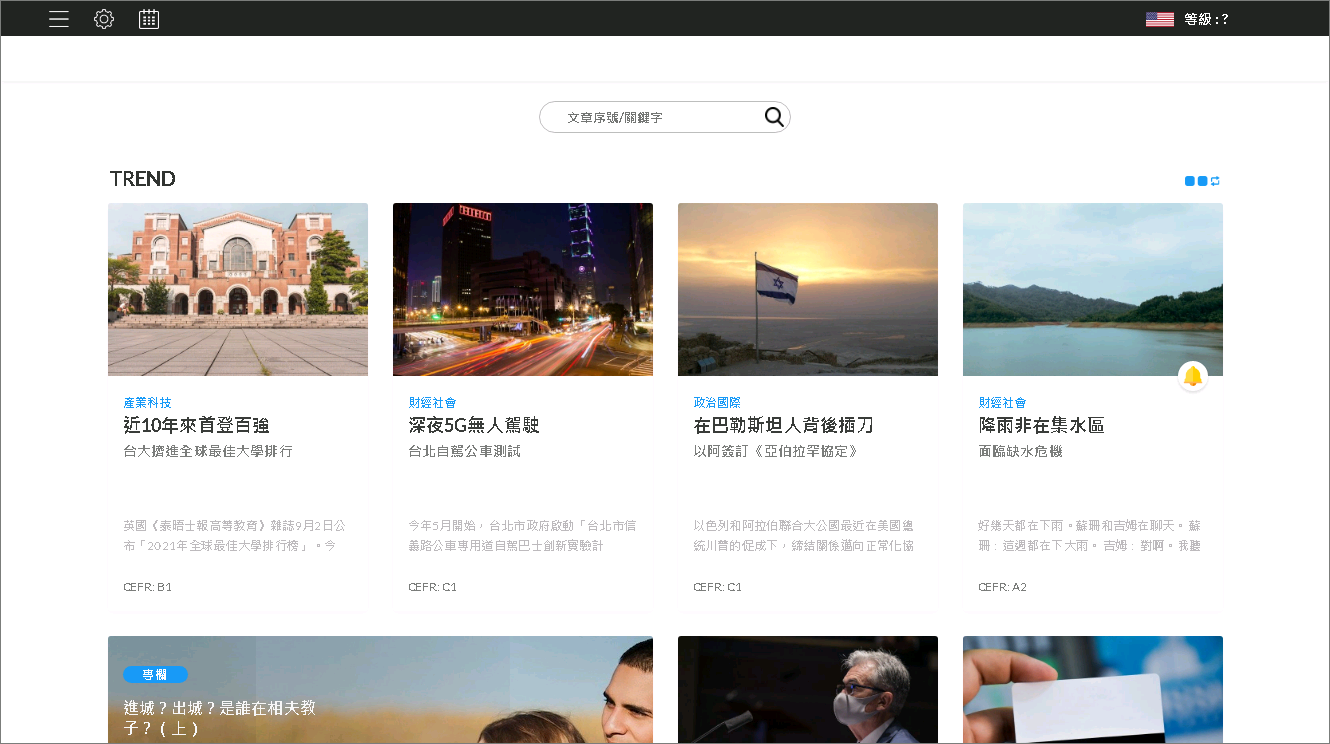 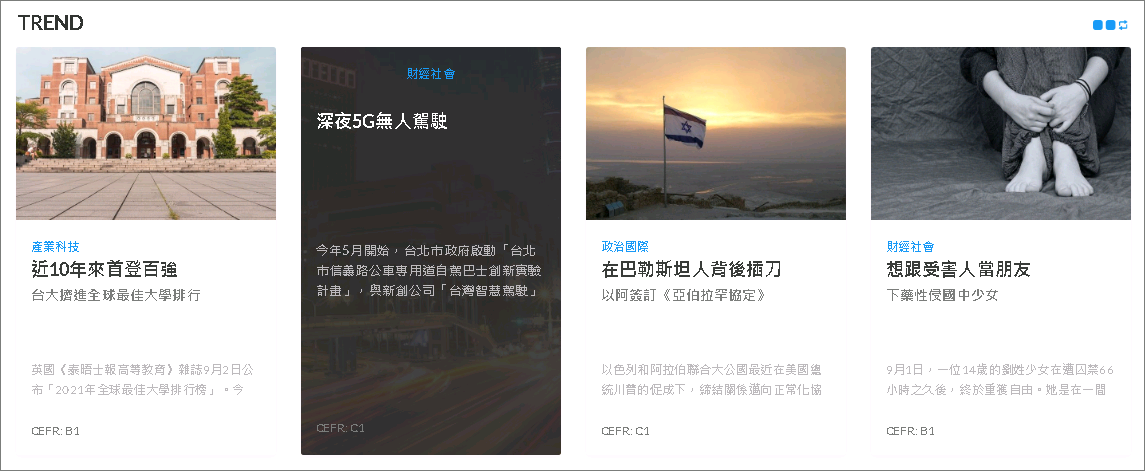 課程內容功能說明
課程內容文章
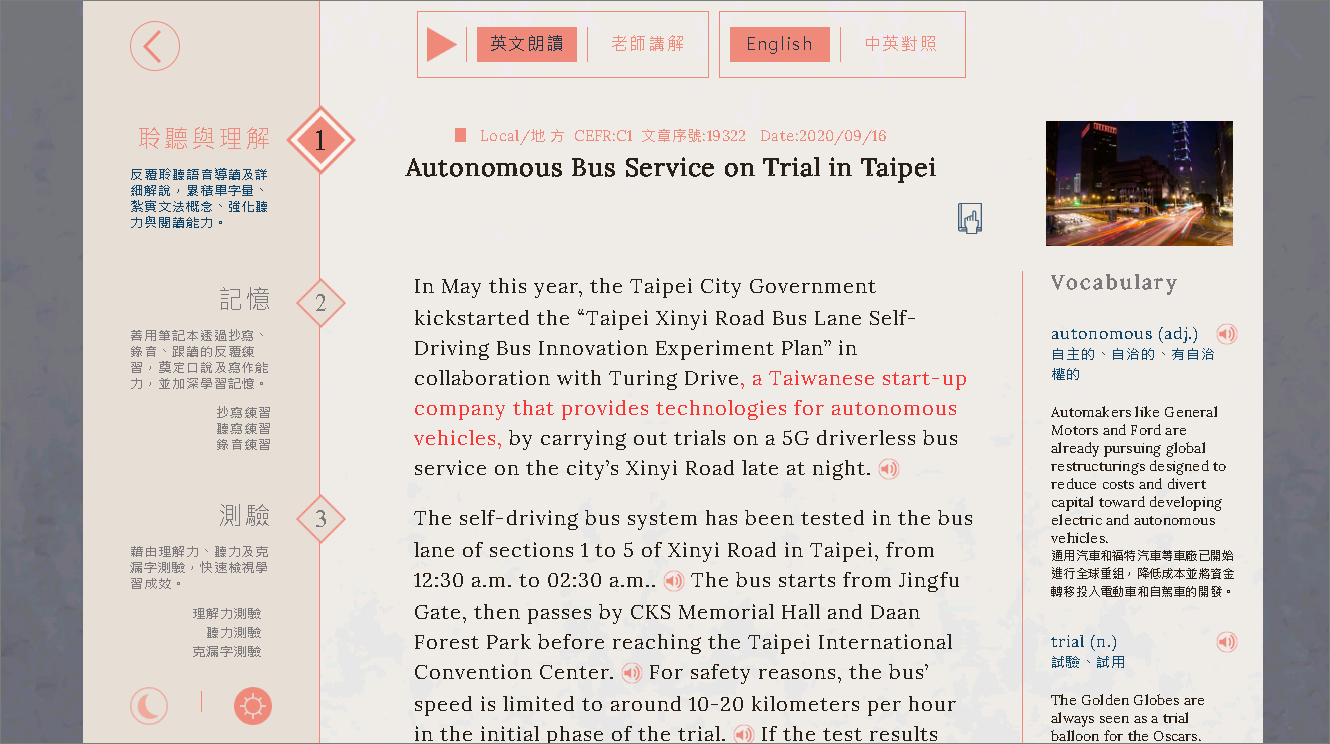 點撃返回
自學專區
克漏字
點選重點描述，會用紅字表示出本課中重要的文法句型。
學習進度
切換背景顏色
朗讀功能
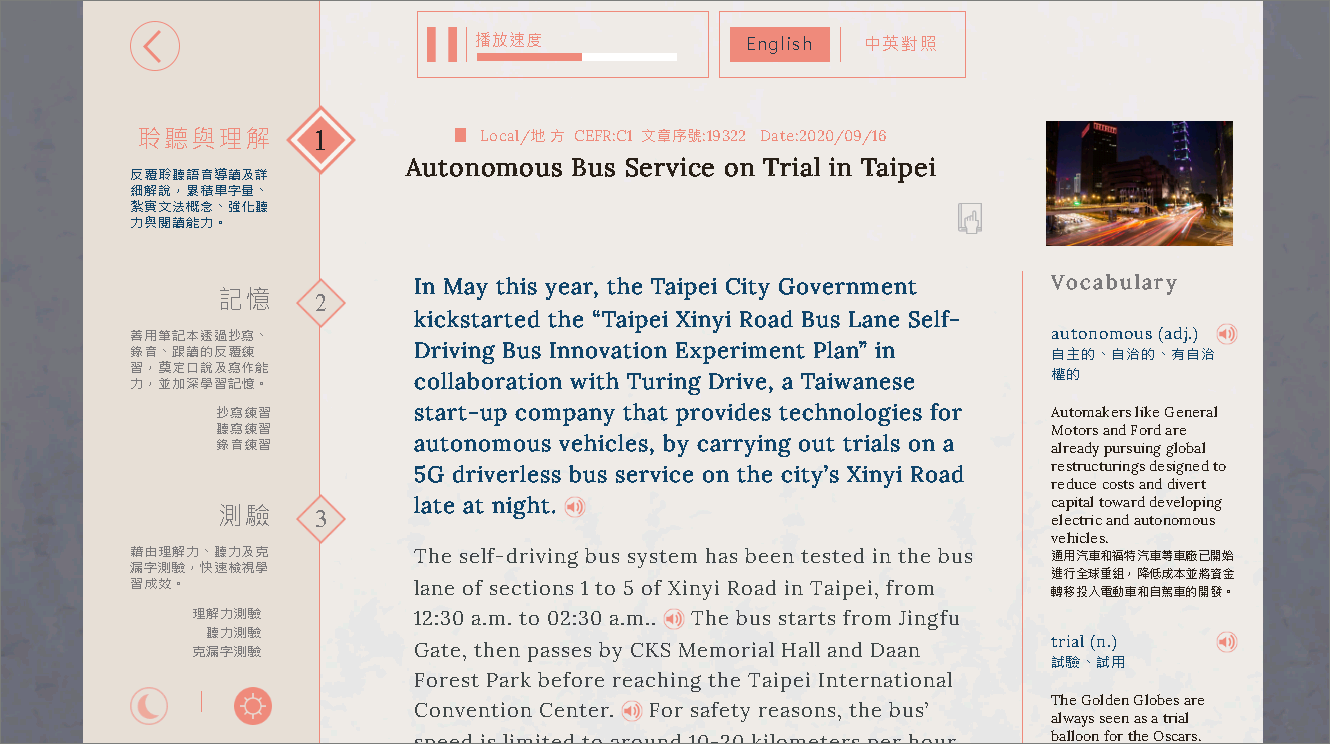 閱讀模式切換
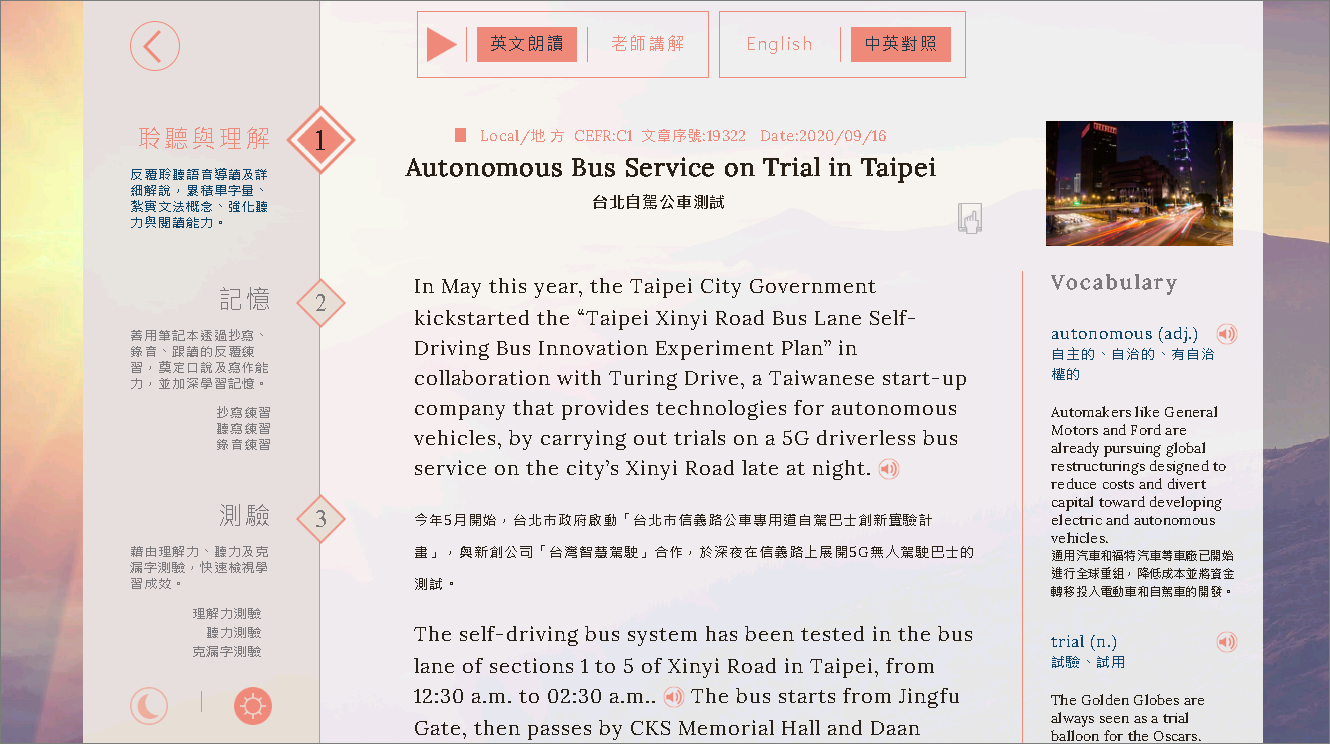 字典功能
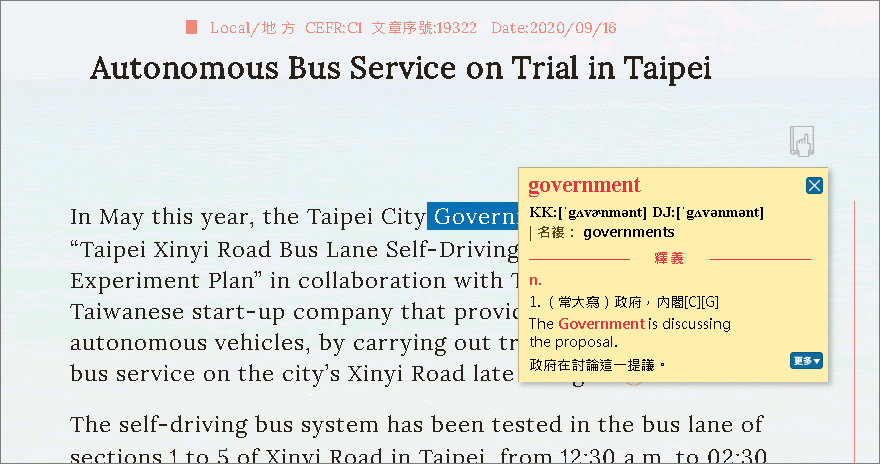 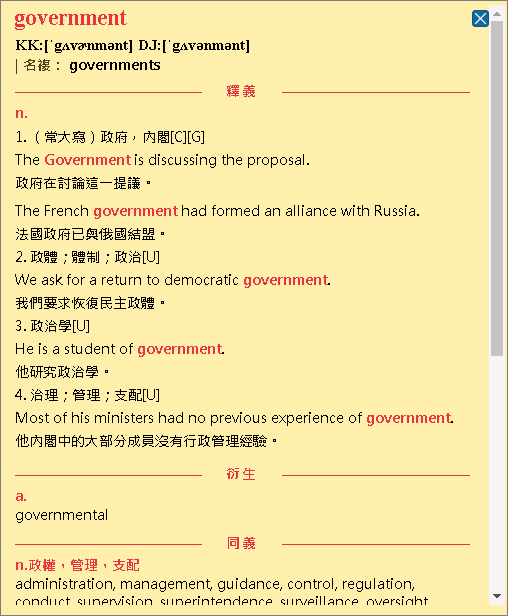 切換背景顏色
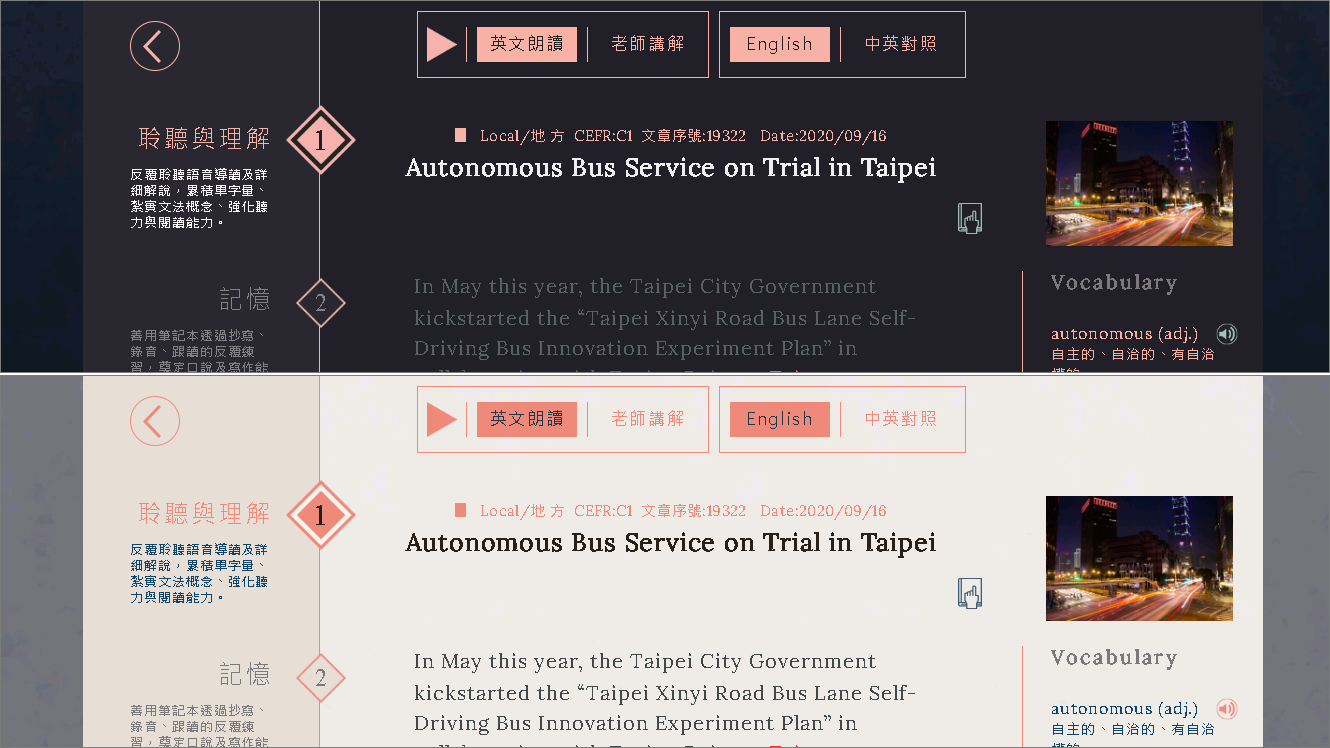 課後練習-記憶
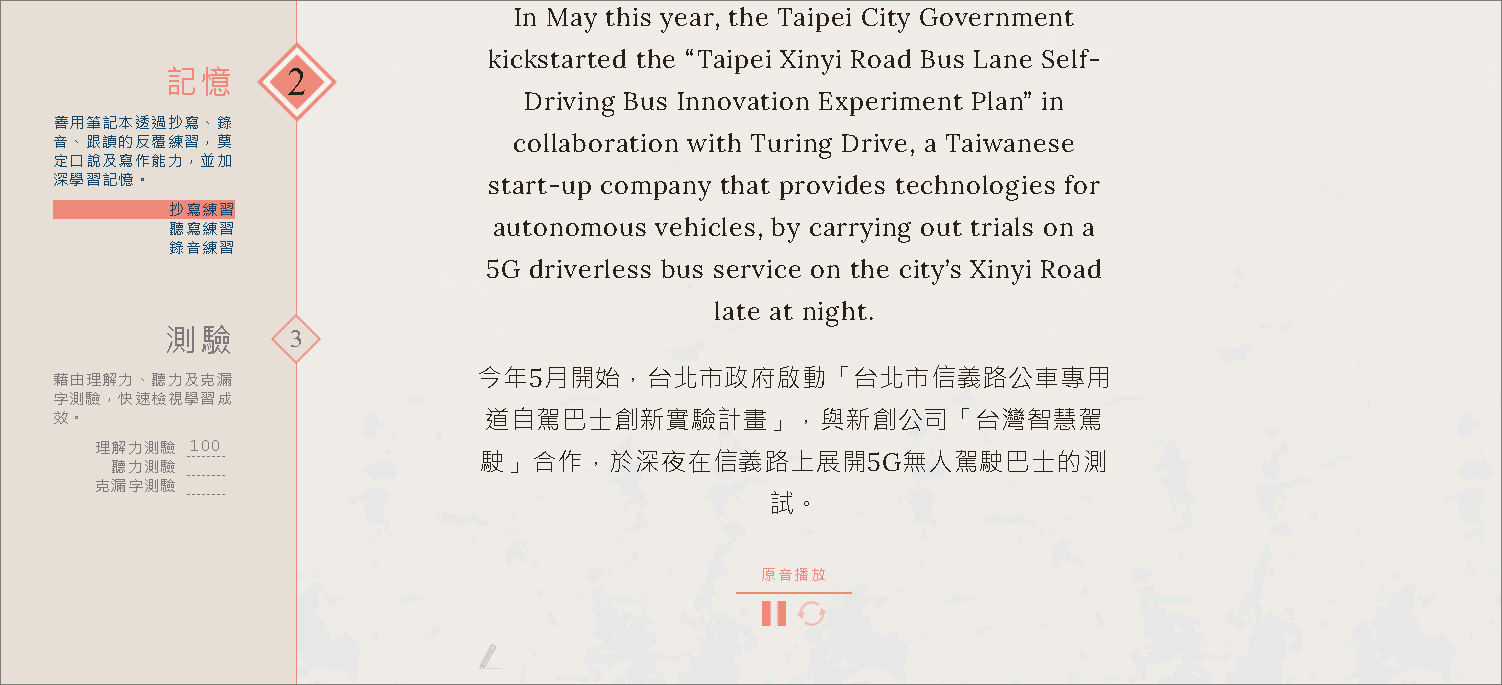 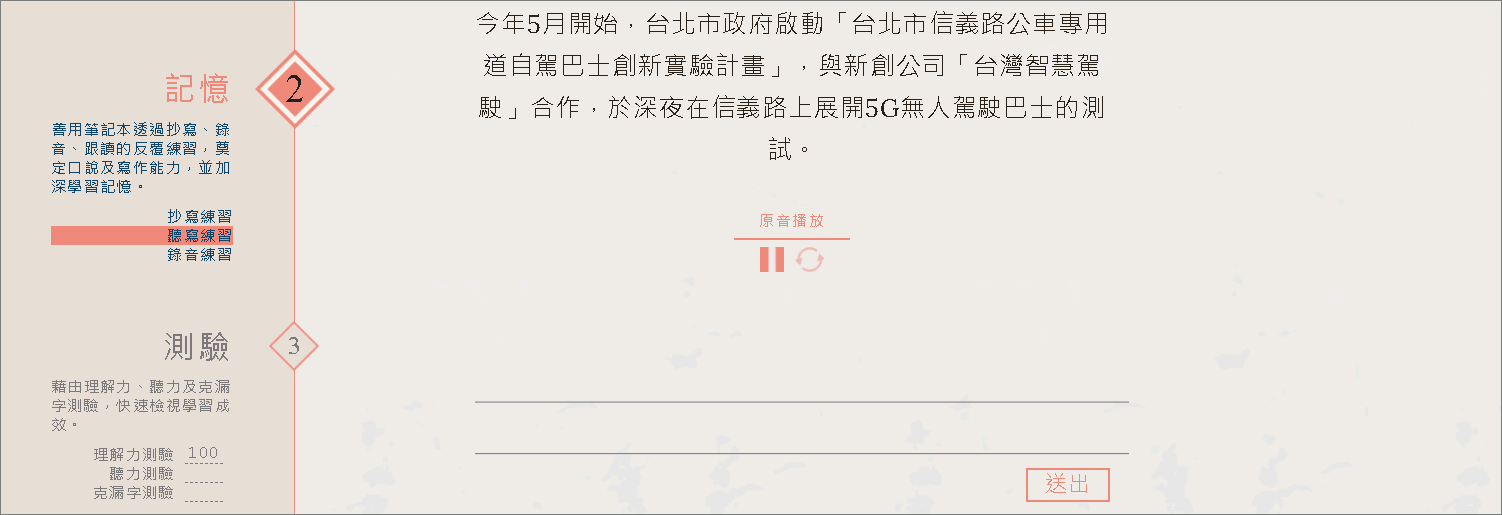 可練習英文輸入法，輸入聽到的文句內容。
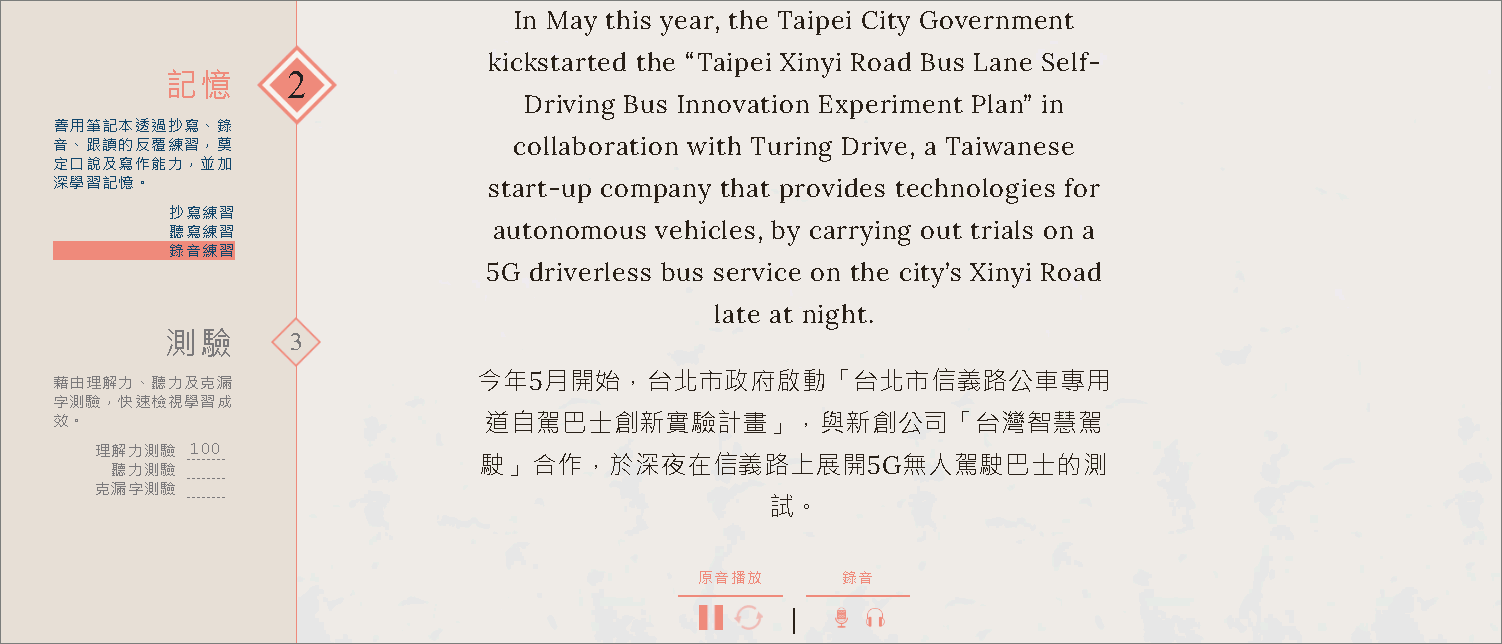 錄下自己的聲音，並可以與原音比較，練習標準的發音。
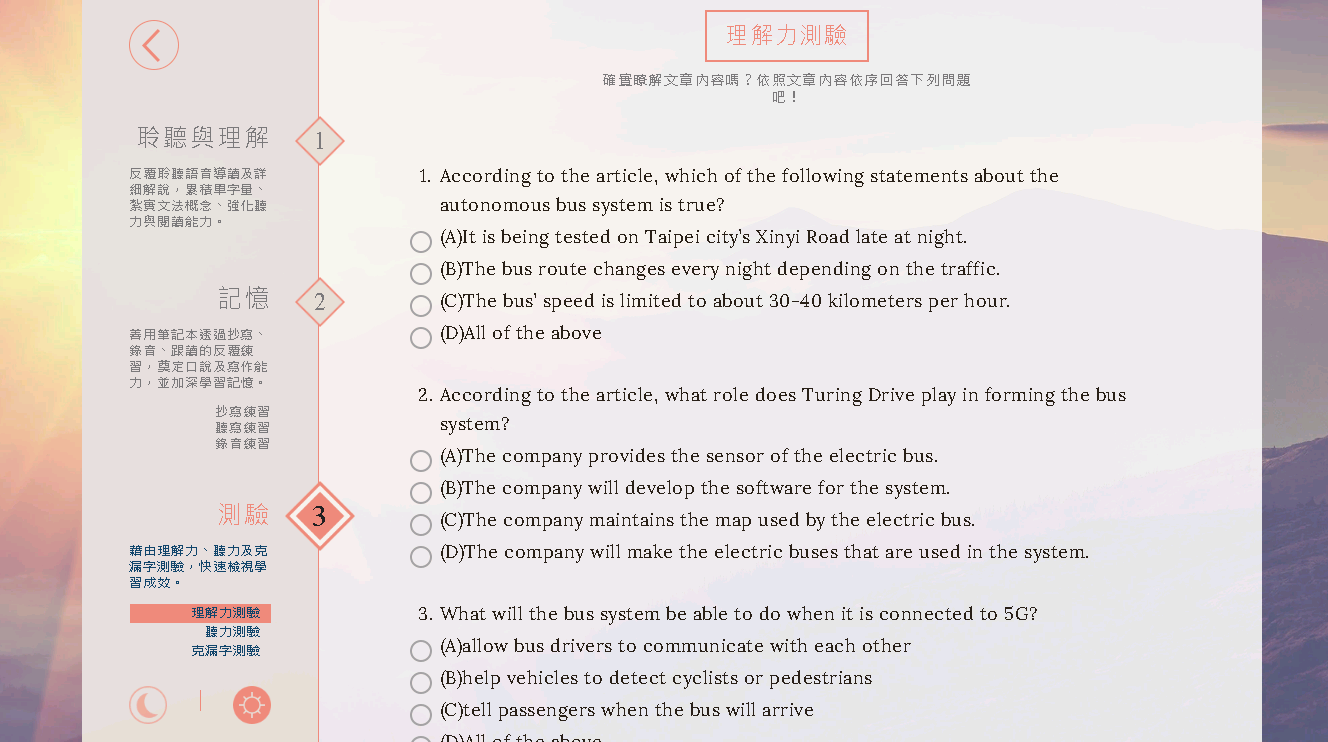 課後練習-測驗
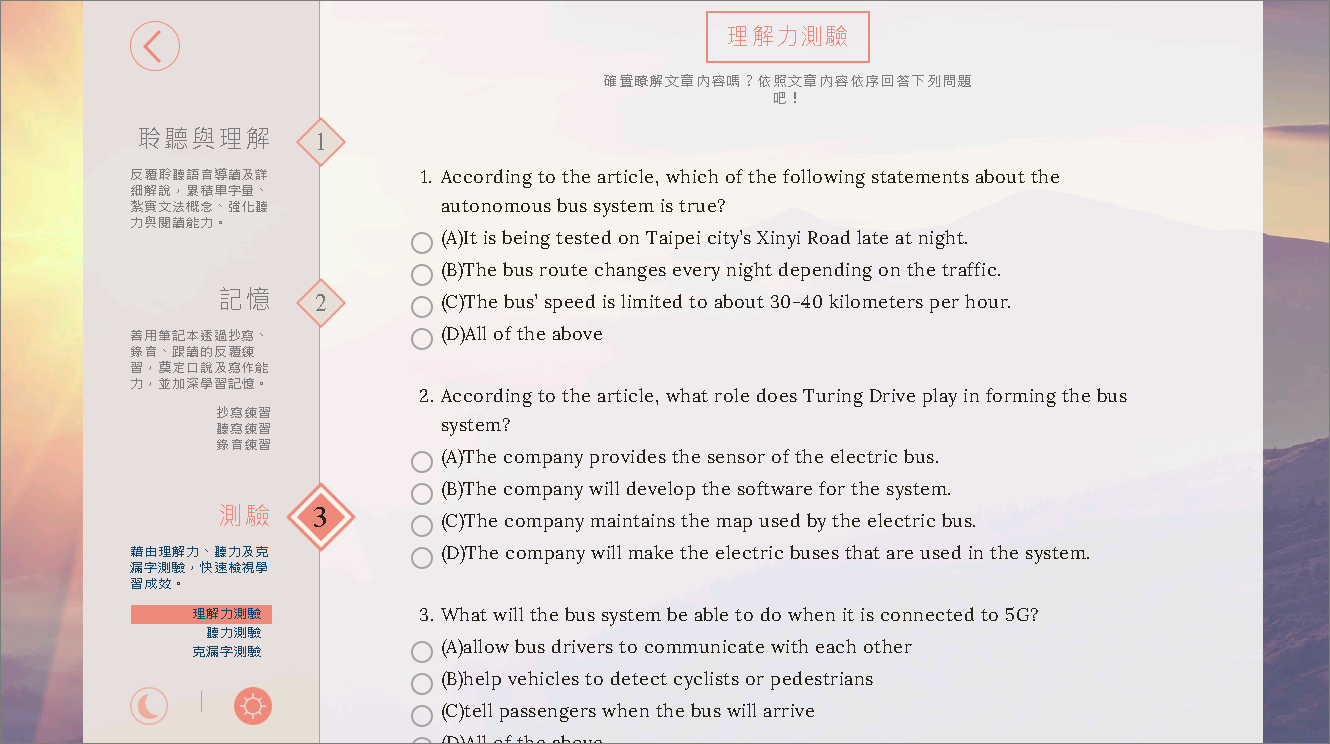 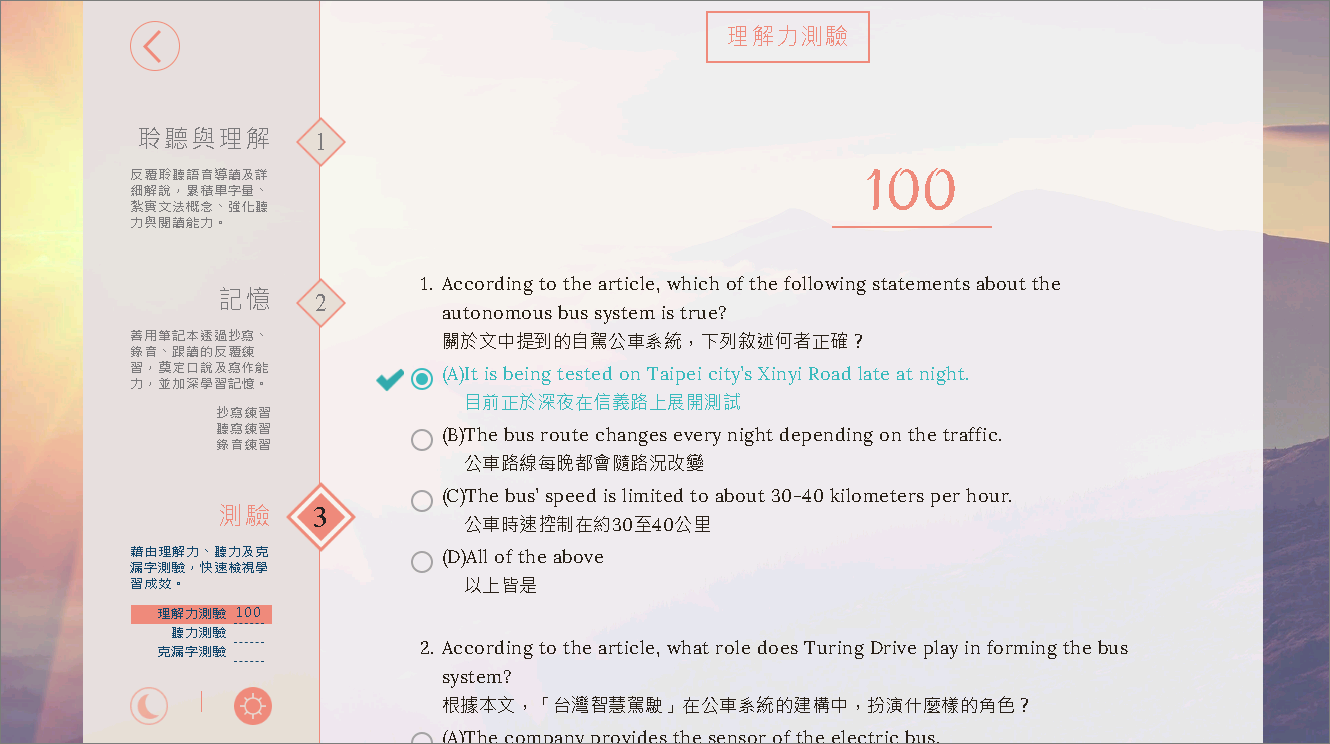 每篇隨課測驗後皆附有詳細解答
謝謝聆聽
若有任何問題,歡迎e-mail或電話洽詢
大鐸資訊股份有限公司電話：( 02 )2736-2009
E-mail：tts.sales@ttsgroup.com.tw